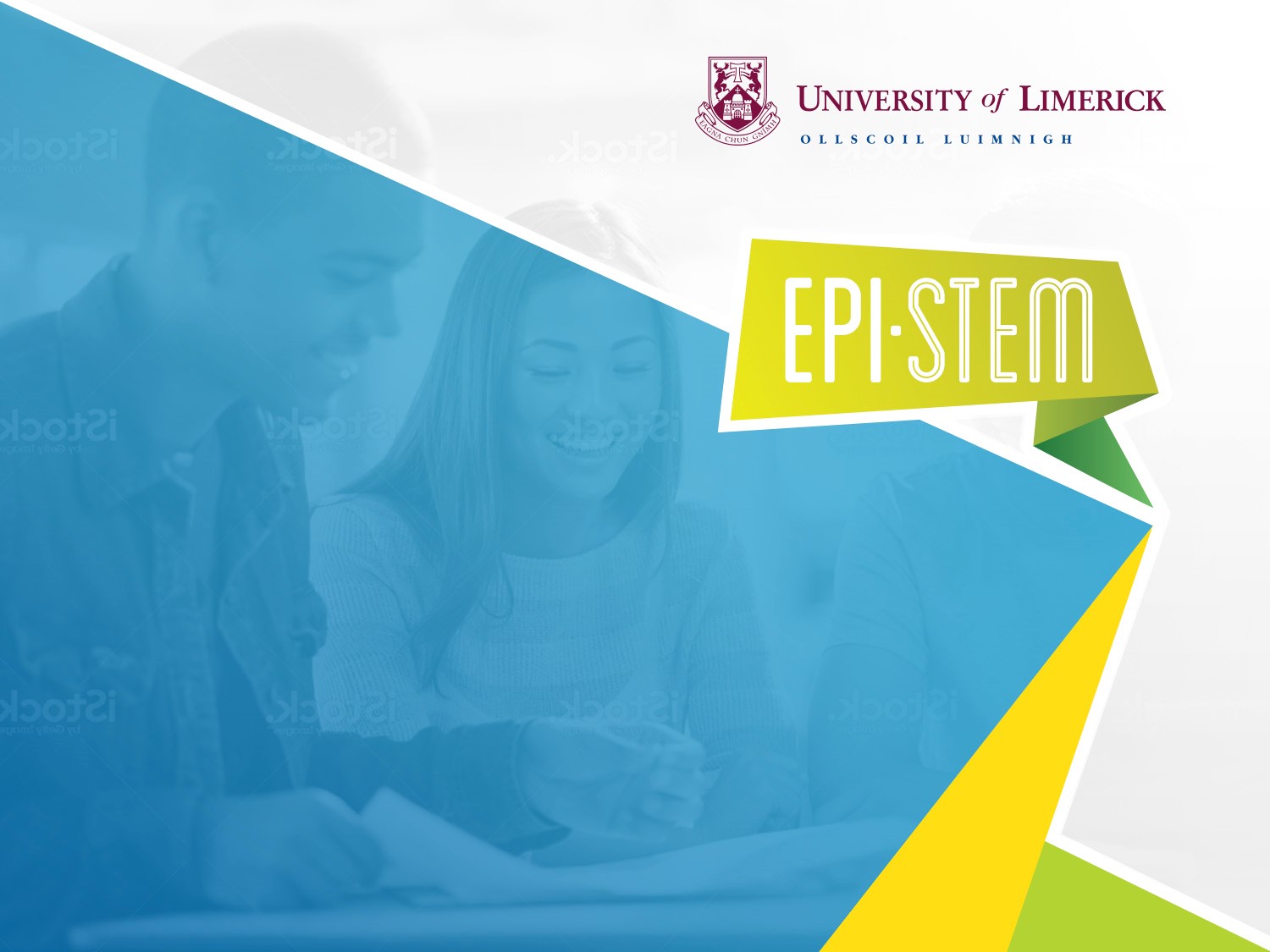 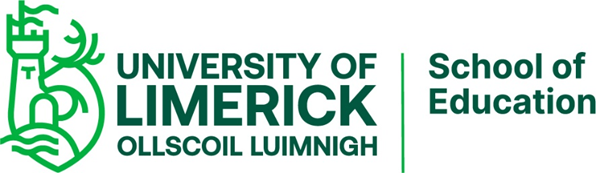 Leaving Certificate Physics ElectricityPart 2
Tara Ryan: Tara Ryan
EPI Stem Project: Resources
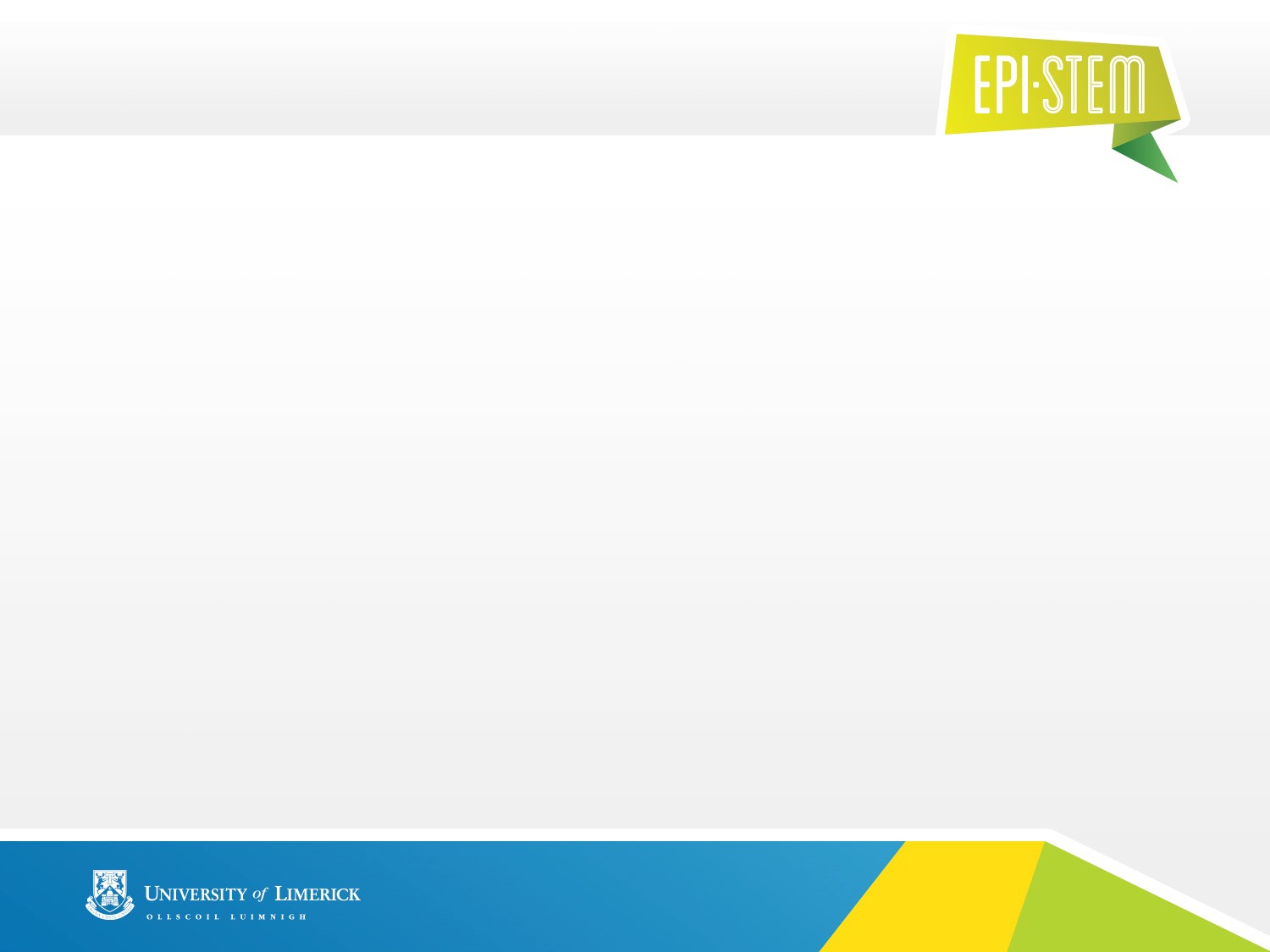 Leaving Cert Physics Learning Outcomes
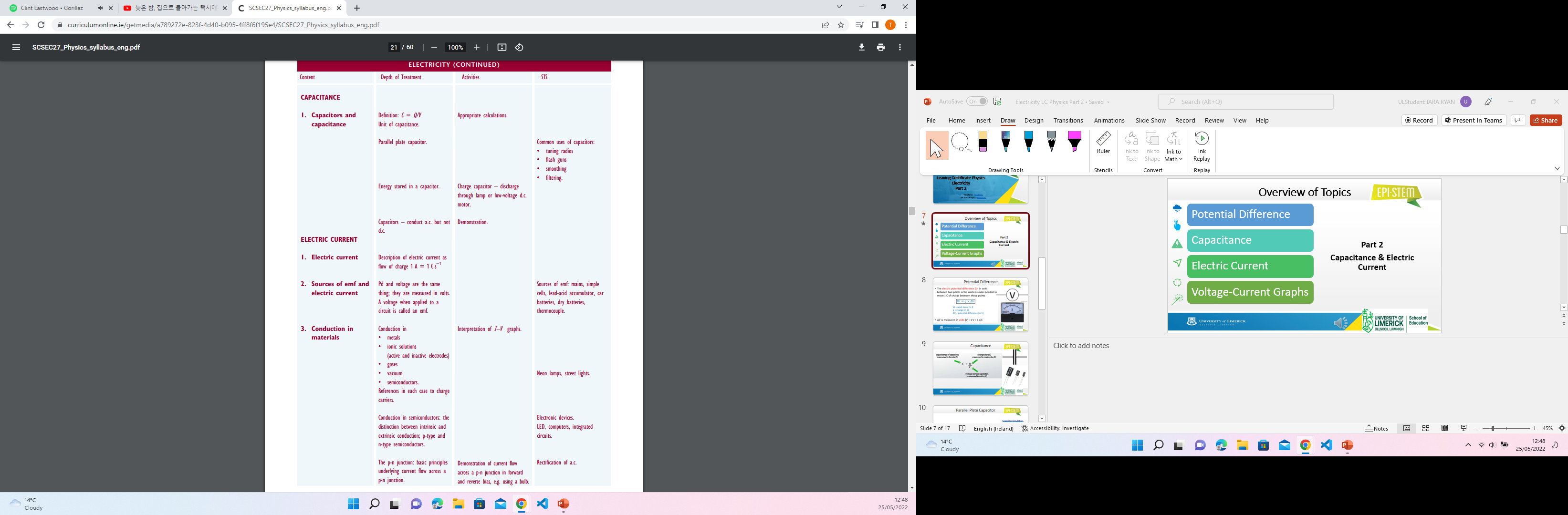 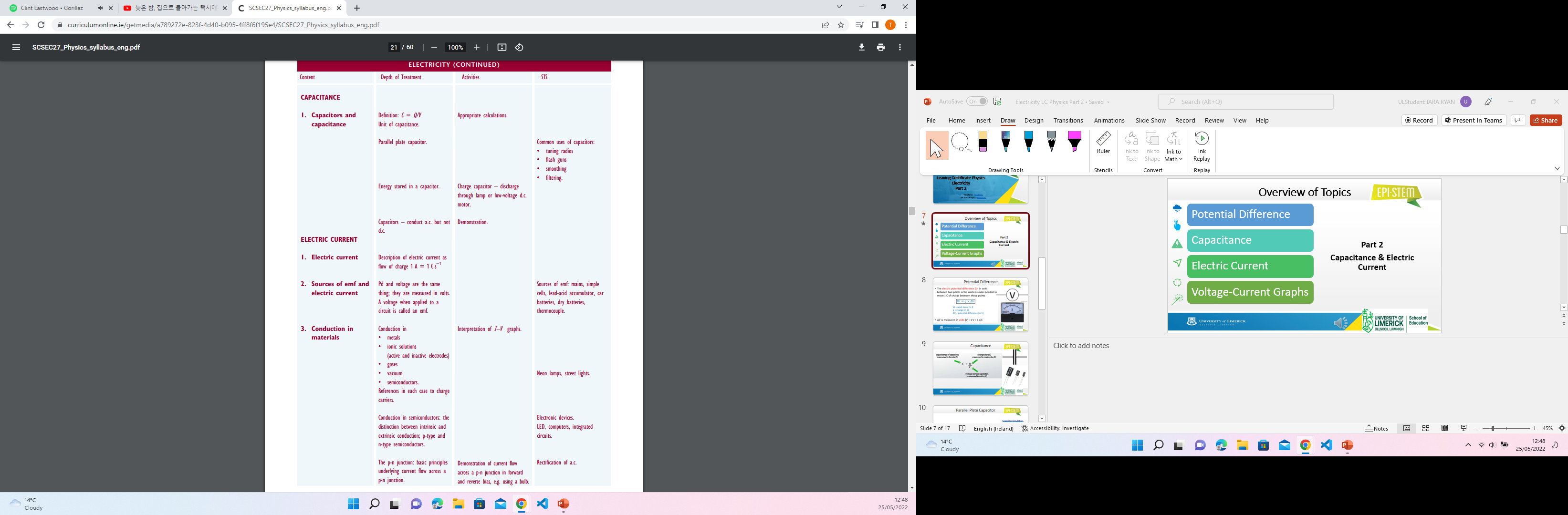 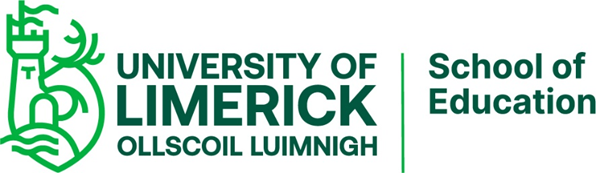 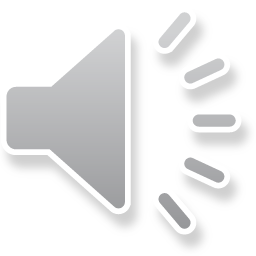 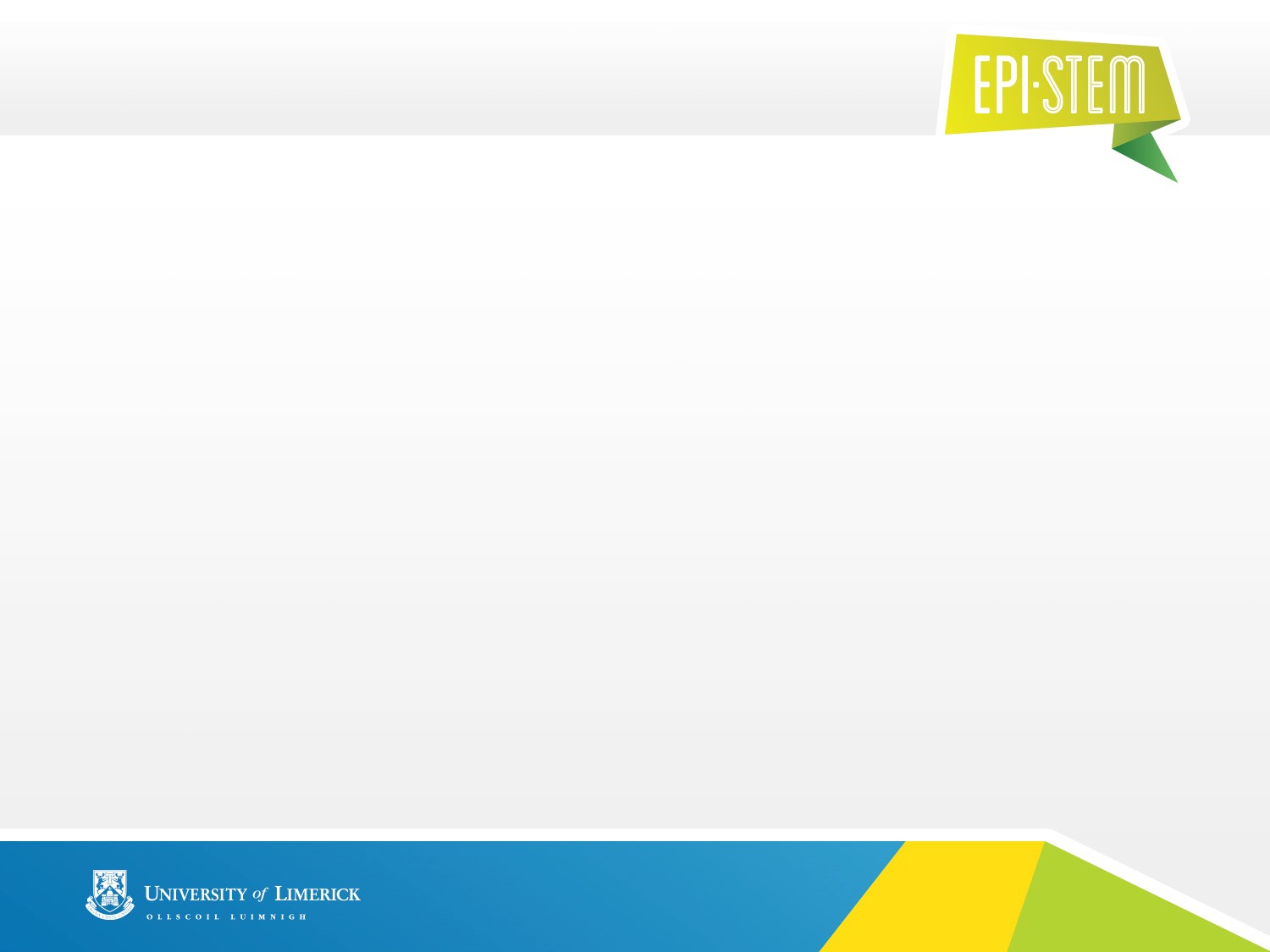 Overview of Topics
Part 2
Capacitance & Electric Current
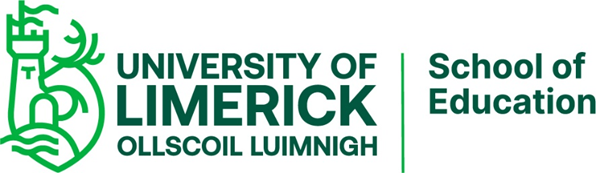 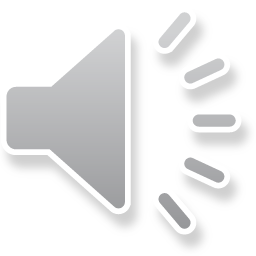 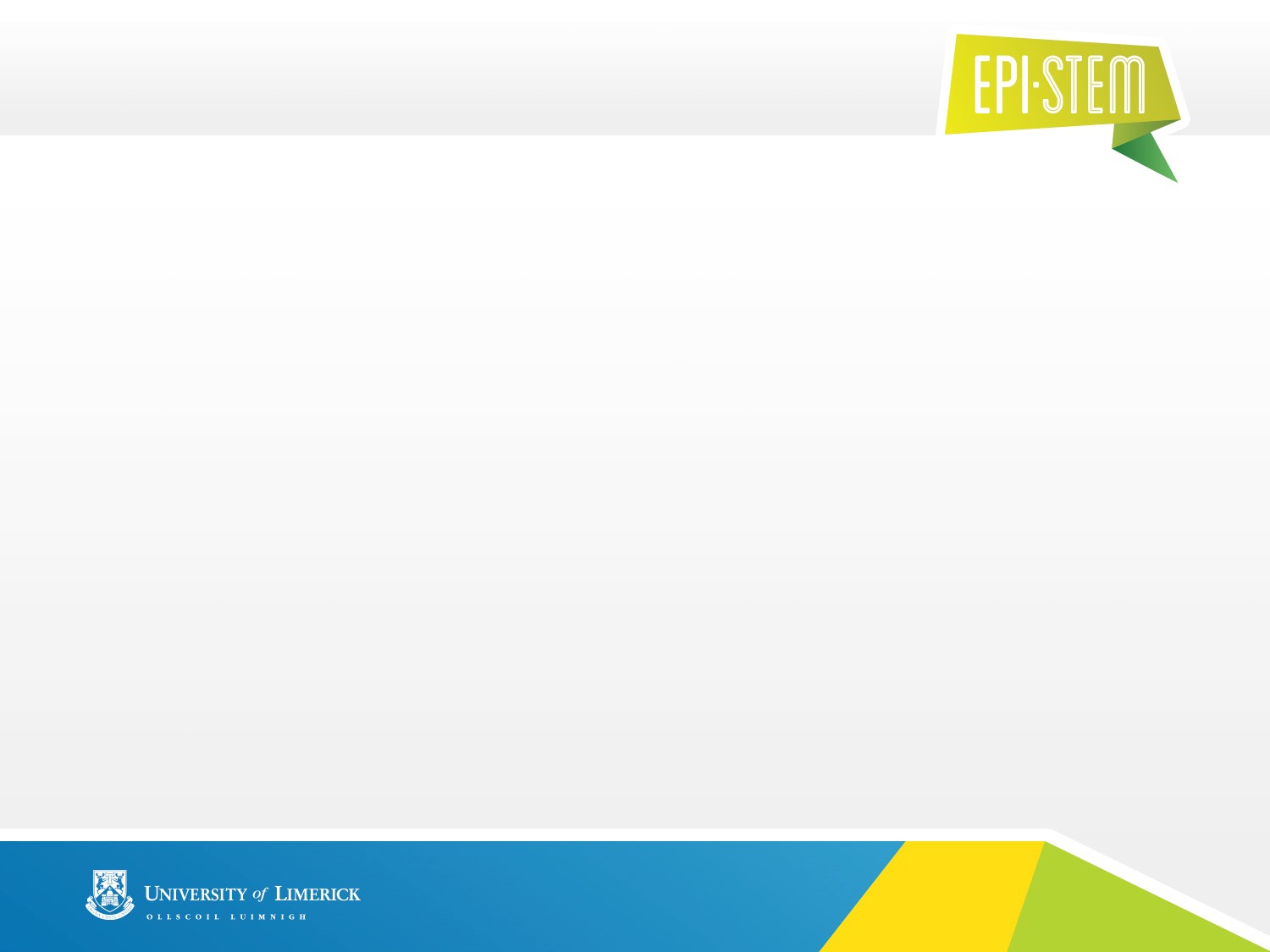 Potential Difference
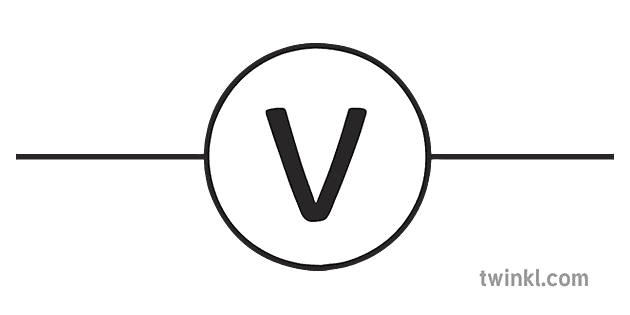 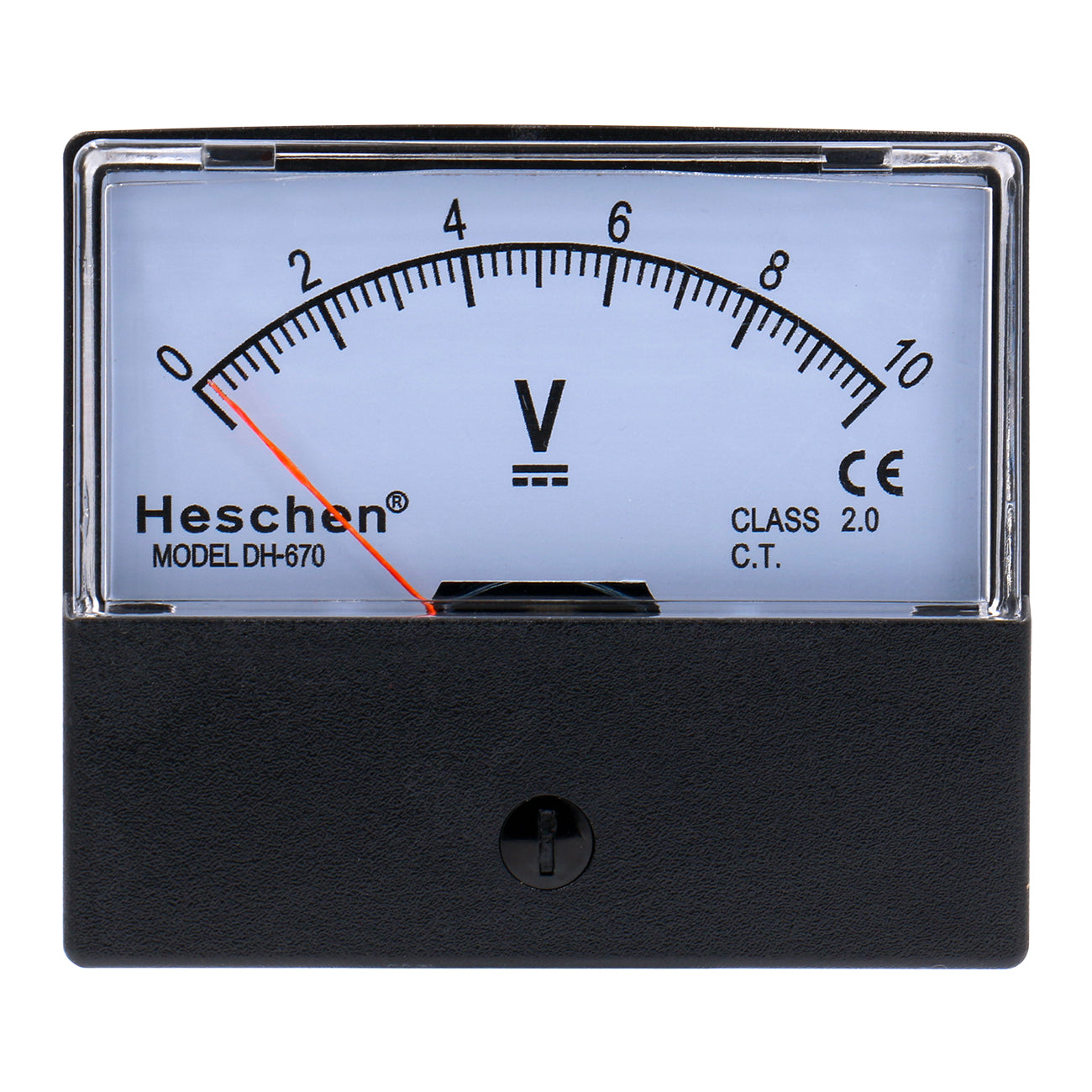 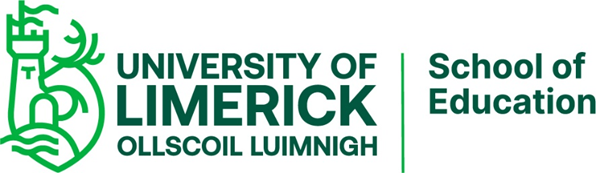 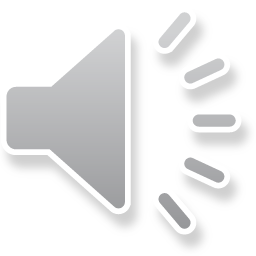 [Speaker Notes: The potential difference between two points is the work done in moving a unit positive charge from one point to another. Potential difference is measured in volts. The potential difference between two points is 1 volt if the work done is 1 joule. From this we get the formula W=QV.

Usually, we are only interested in measuring potential difference between two points, rather than the actual level of potential, we still need something to measure it against. The earth is always taken as being at zero potential for this reason.

Potential difference can be measured accurately with a voltameter, or approximately with an electroscope, by taking the size of divergence between the two leaves.]
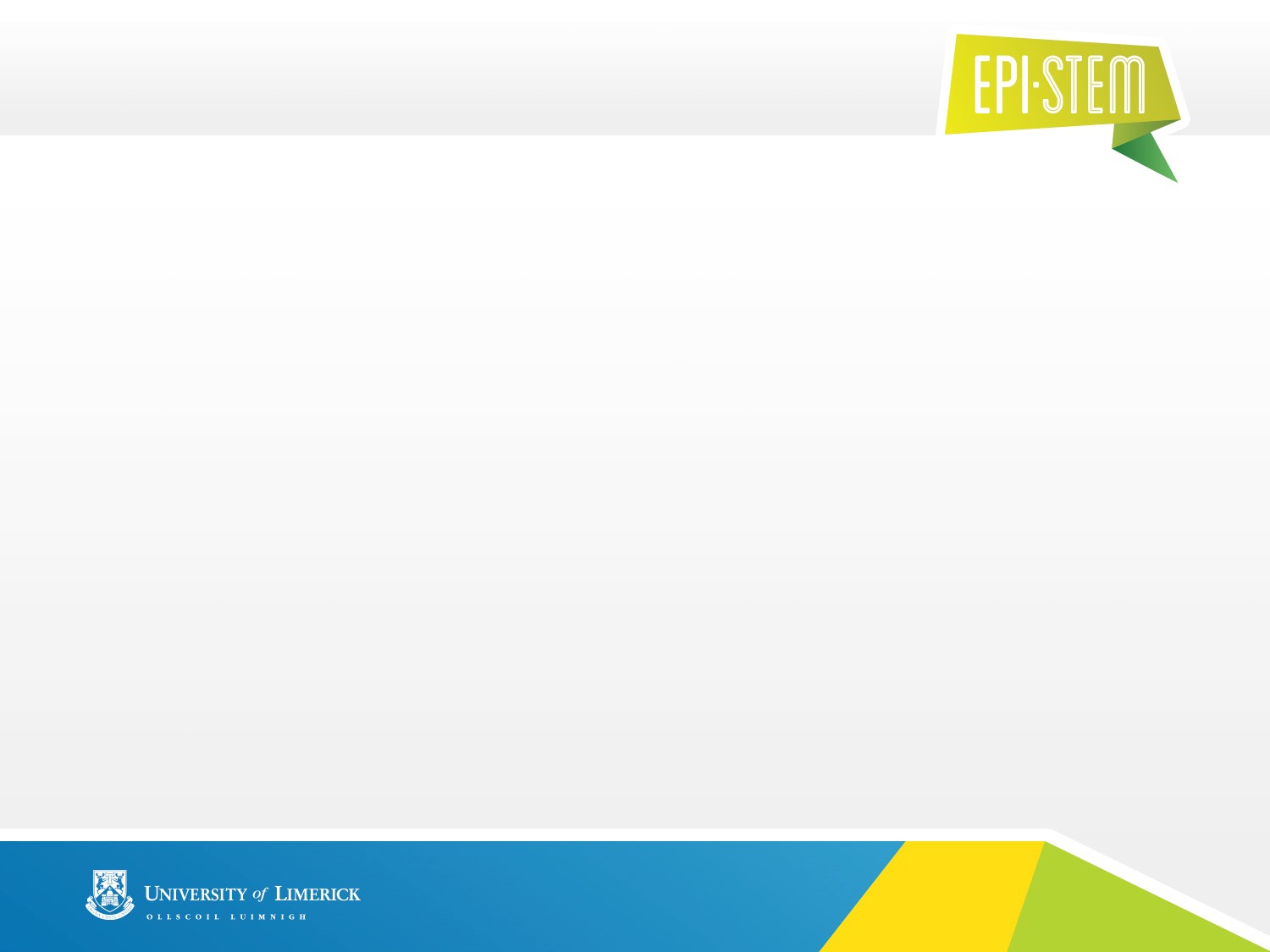 Capacitance
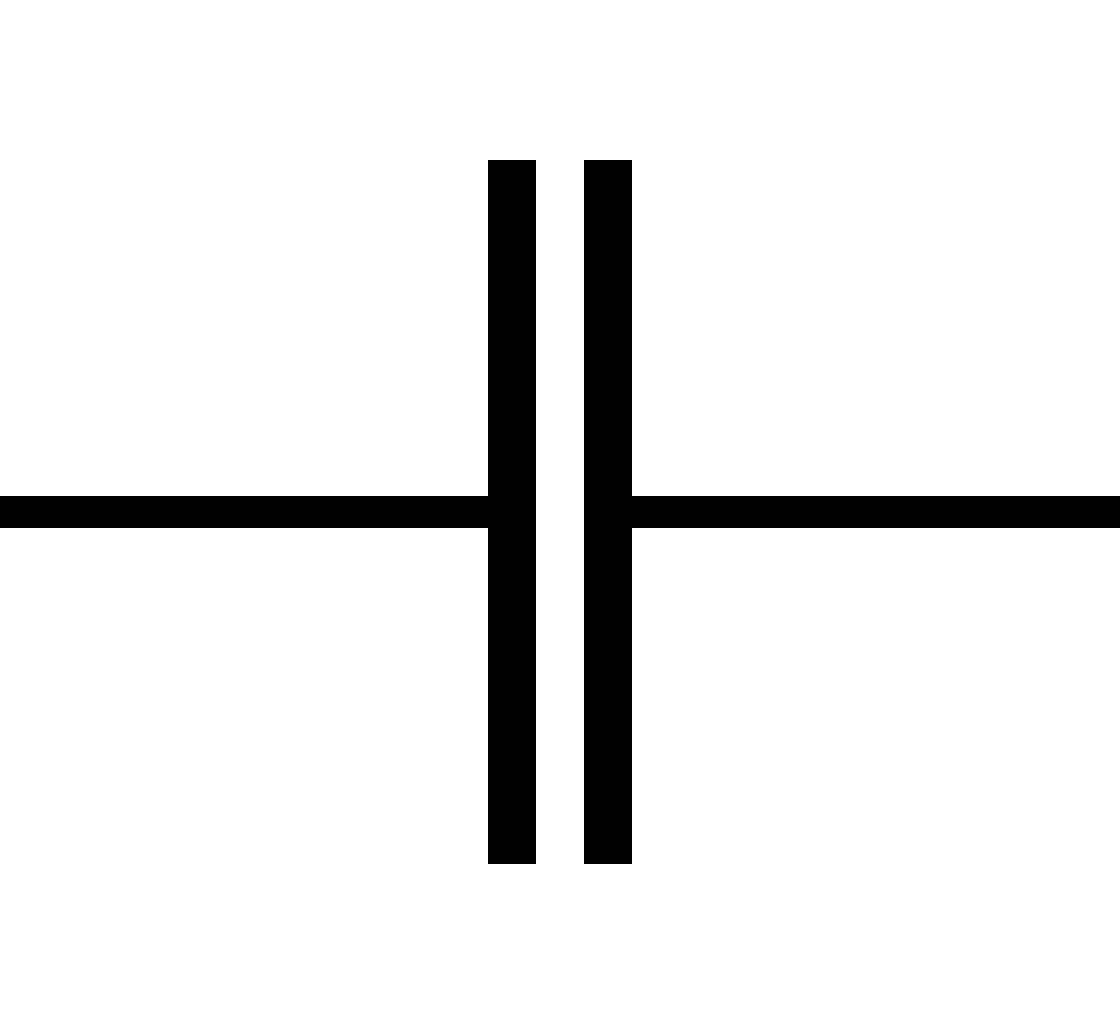 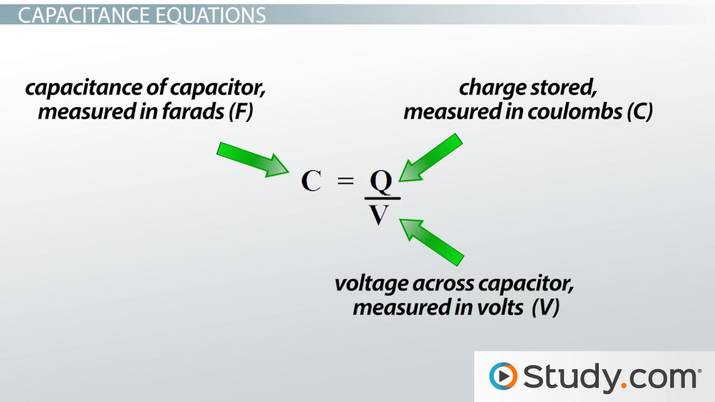 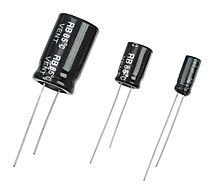 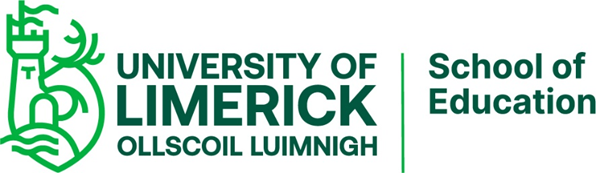 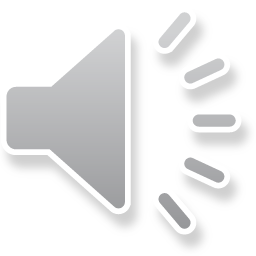 [Speaker Notes: Capacitance is the ratio of charge on a body to its potential. Its formula is shown here. The capacitance, measured in farads, is equal to the charge stored, measured in coulombs, divided by the voltage across the capacitor, measured in volts. 

A capacitor is used to measure the capacitance in a circuit.]
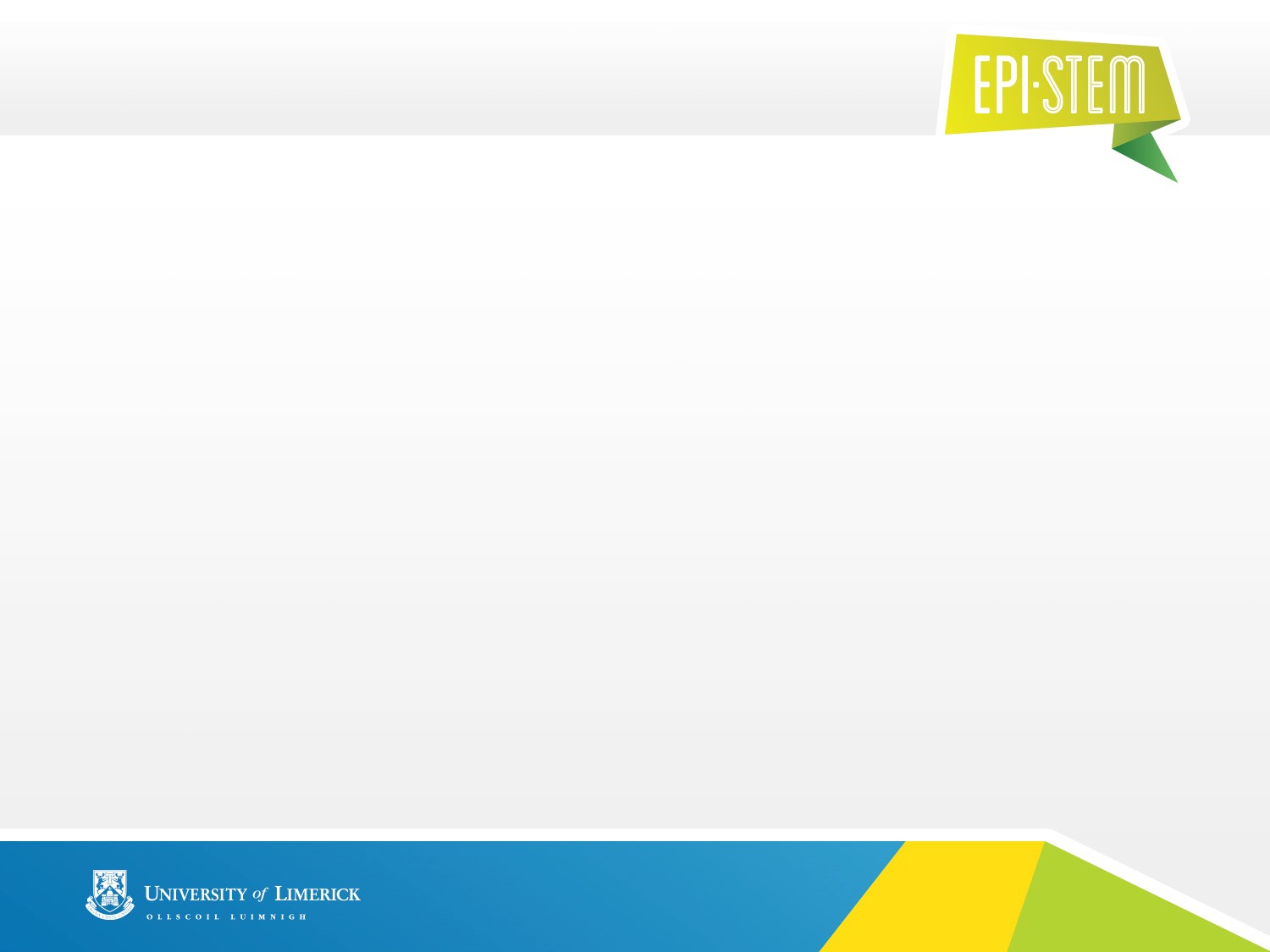 Parallel Plate Capacitor
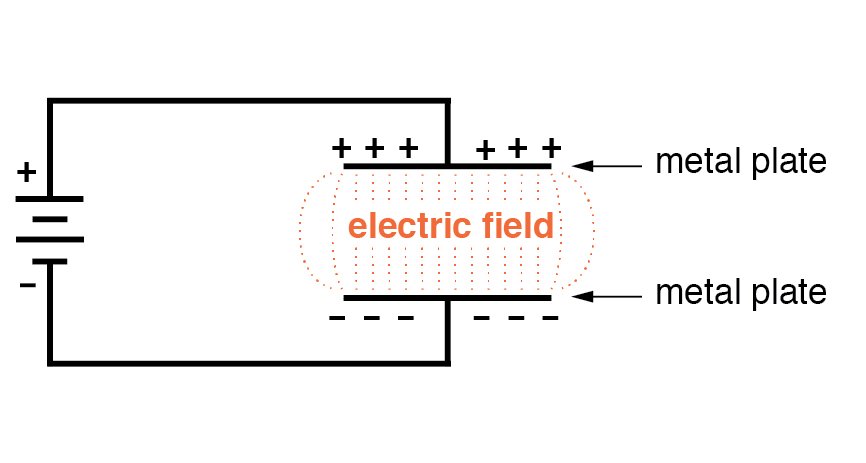 Capacitor Simulation
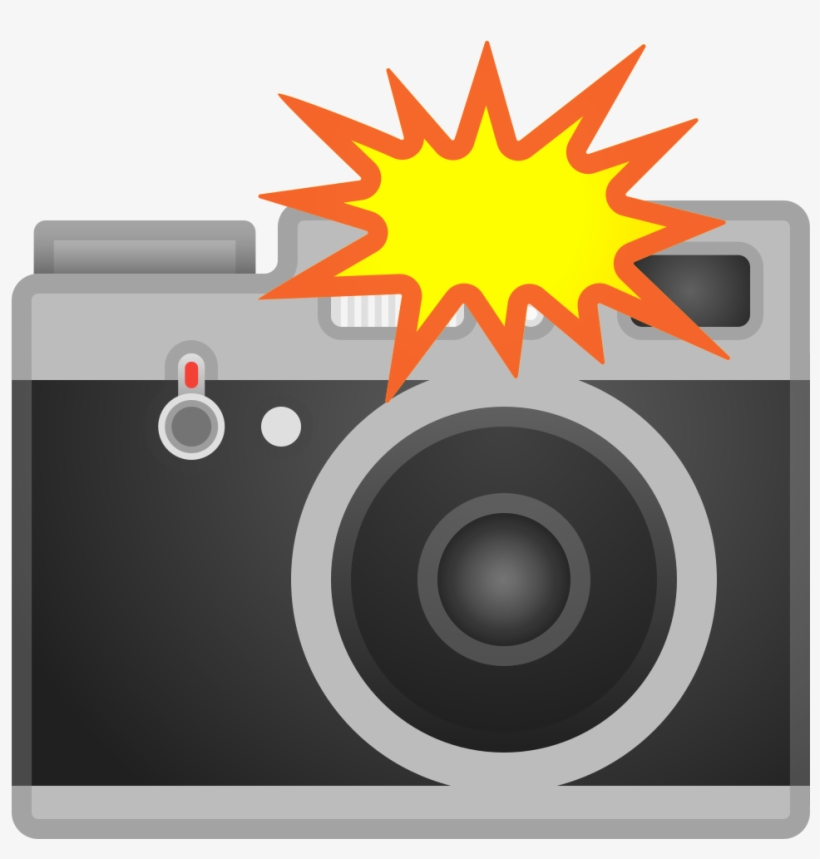 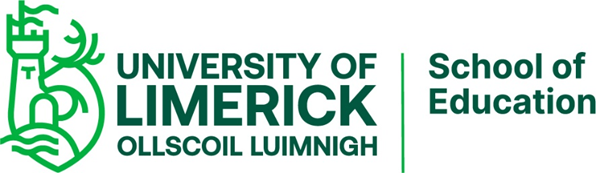 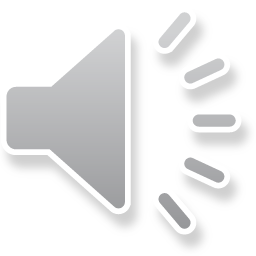 [Speaker Notes: A parallel plate capacitor consist of two parallel plates separated by an insulator, called a dielectric.  A typical convention used to increase capacitance and store electric charge is the parallel plate capacitor. This device stores electrical energy. When it is charged, the plates carry equal amount of charge, but of opposite sign.

Your students can carry out an experiment to show this. You’ll find a link to a free simulation for them to try.

Some uses of capacitors include flashes on cameras and tuning radios.]
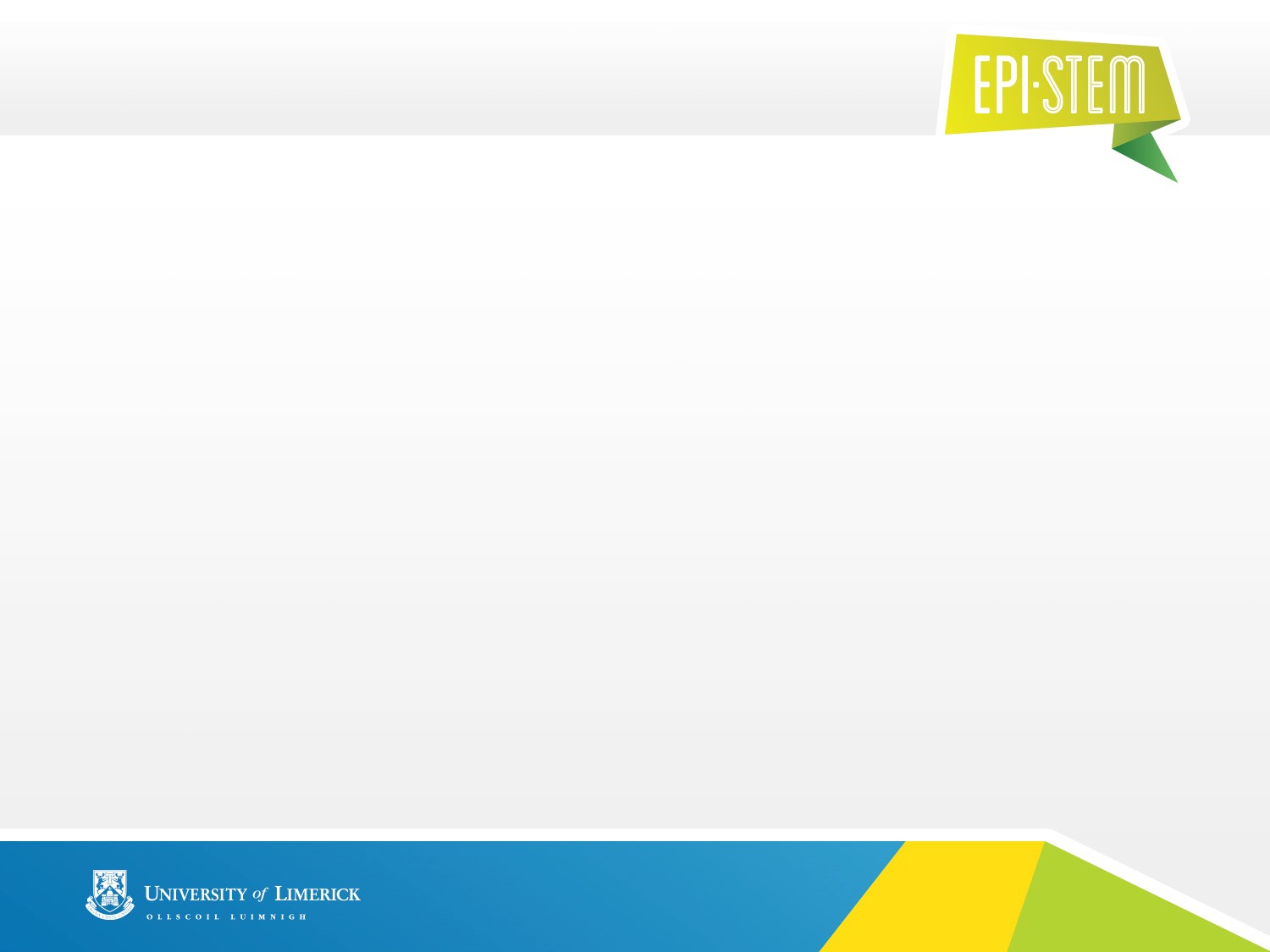 Electric Current
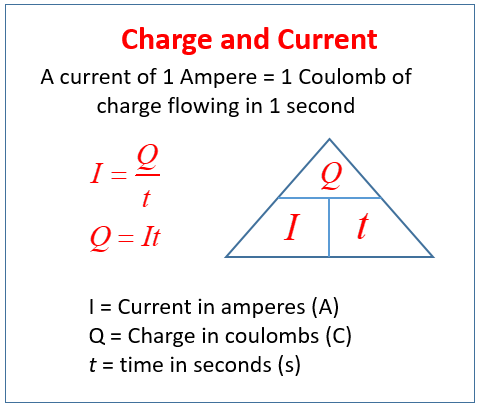 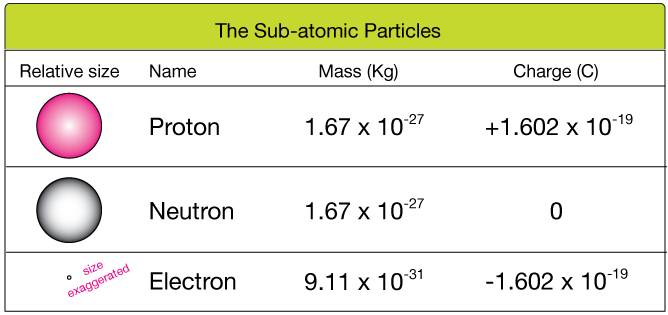 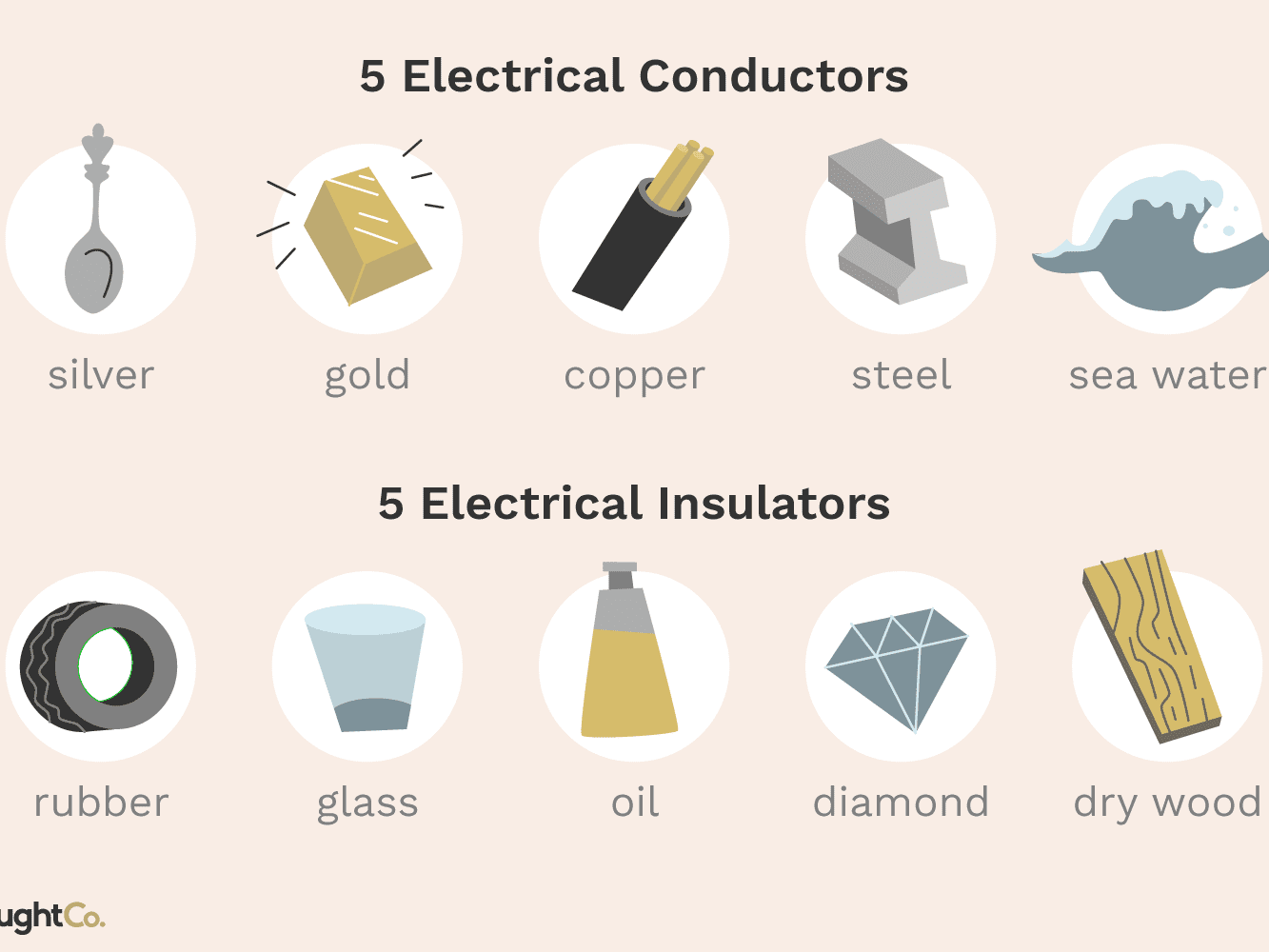 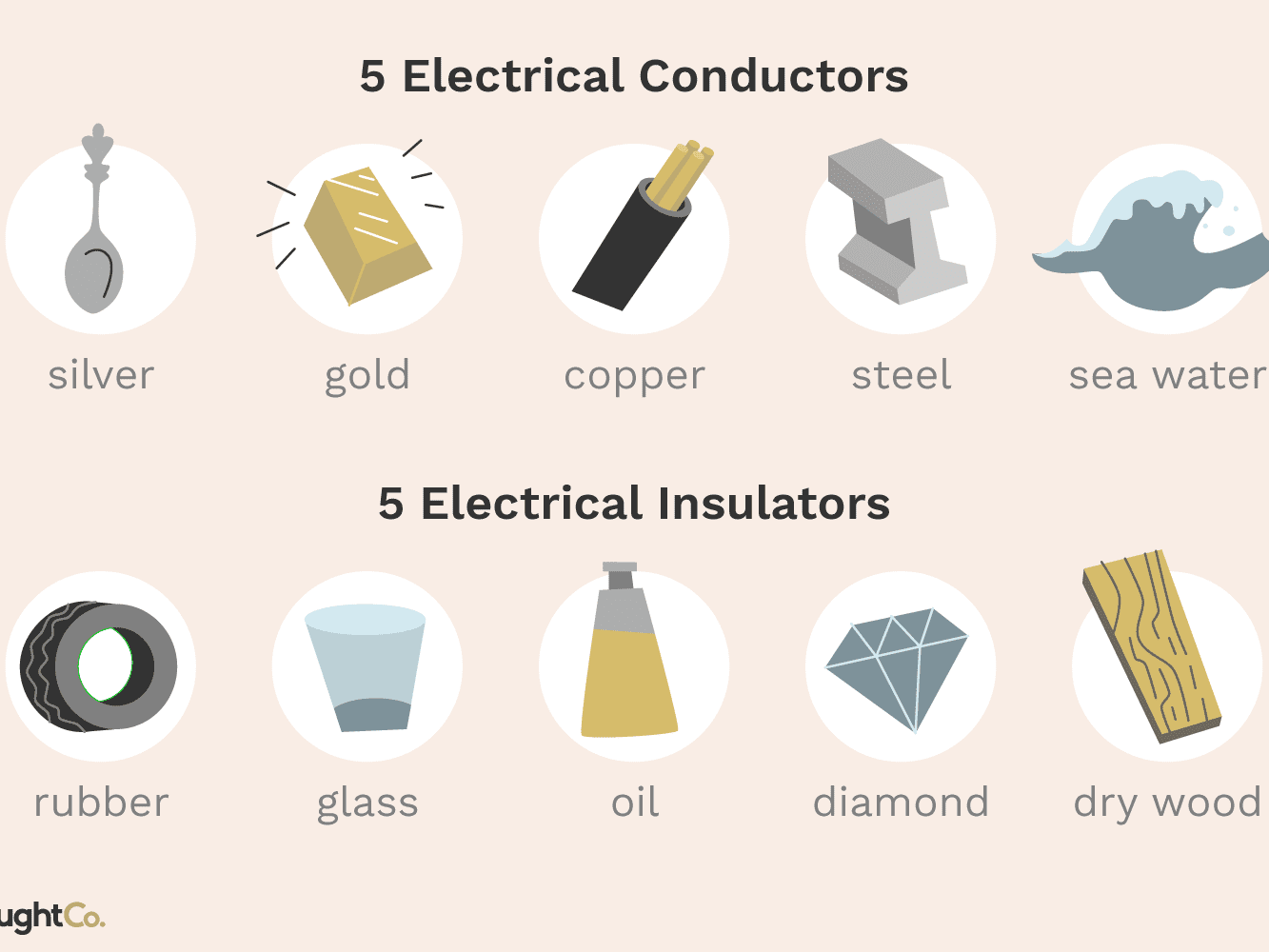 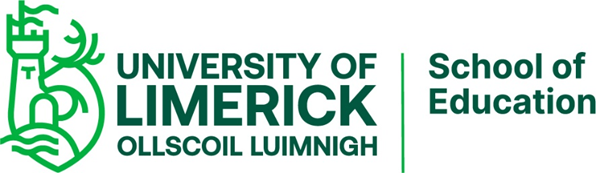 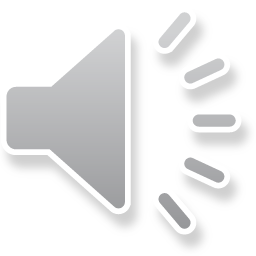 [Speaker Notes: Electric current is the flow of electric charge. A conductor is a substance through which electric charge can flow, such as copper. An insulator is a substance through which an electric charge cannot flow, such as wood.

The size of an electric current is the amount of charge passing any point of a substance per second.

Electricity is the flow of electrons. The charge on one electron is - 1.6 X 10*-19 C, due to electrons having a negative charge.]
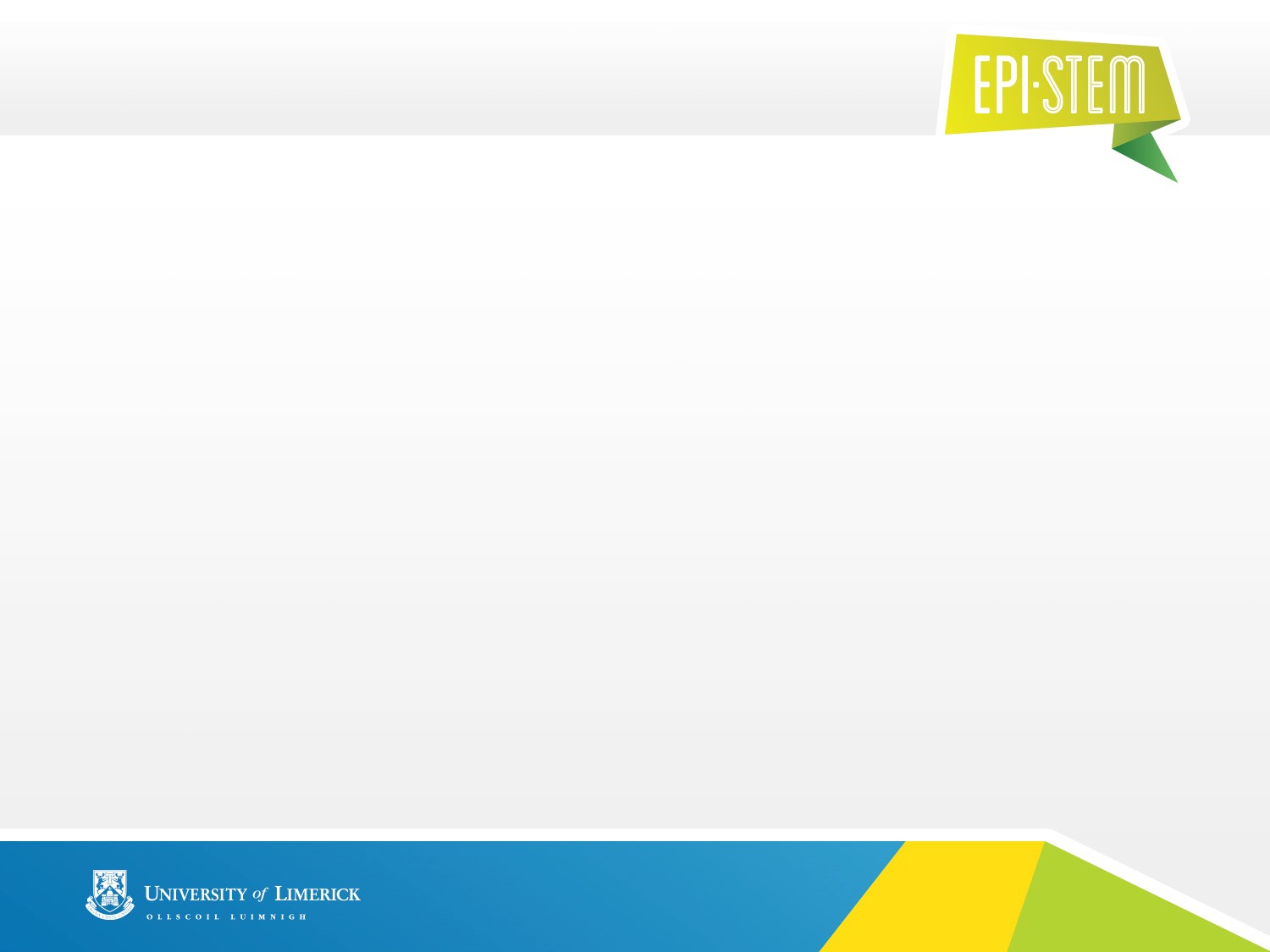 Flow of Current
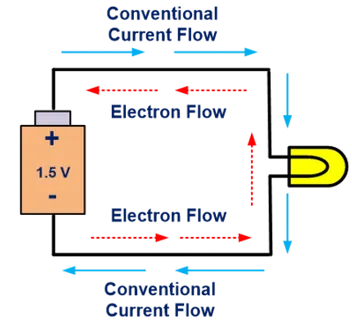 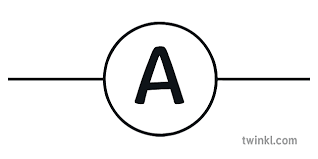 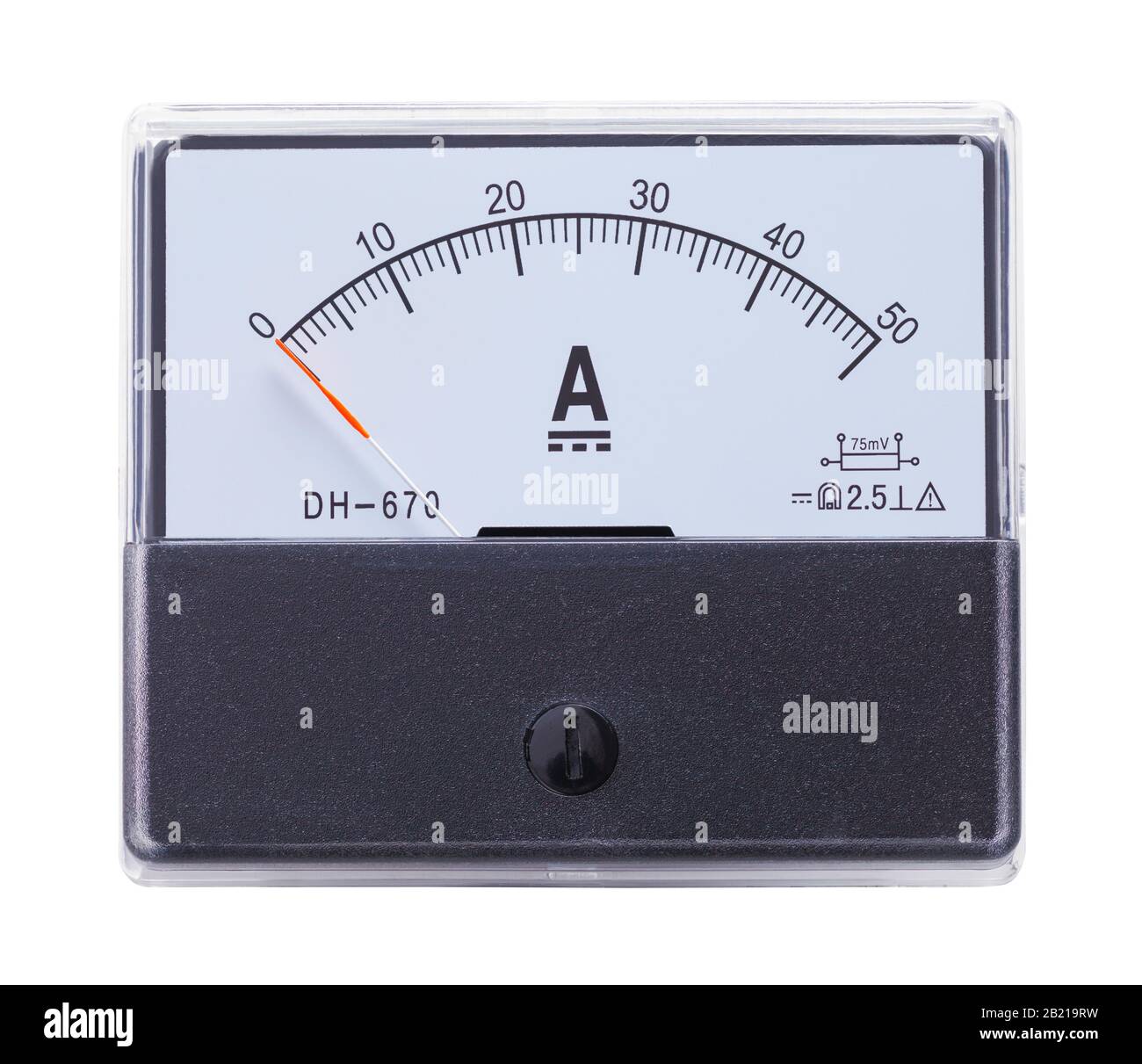 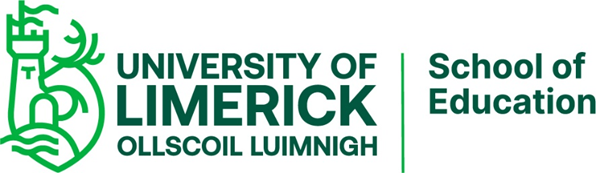 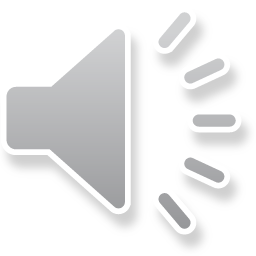 [Speaker Notes: When we discuss the flow of current, we can mean two things.

Conventional current assumes that current flows out of the positive terminal, through the circuit and into the negative terminal of the source. This was the convention chosen during the discovery of electricity. This was later discovered to be incorrect.

Electron flow is what actually happens, and electrons flow out of the negative terminal, through the circuit and into the positive terminal of the source.

An ammeter is used to measure current. It must be connected in series with the circuit.]
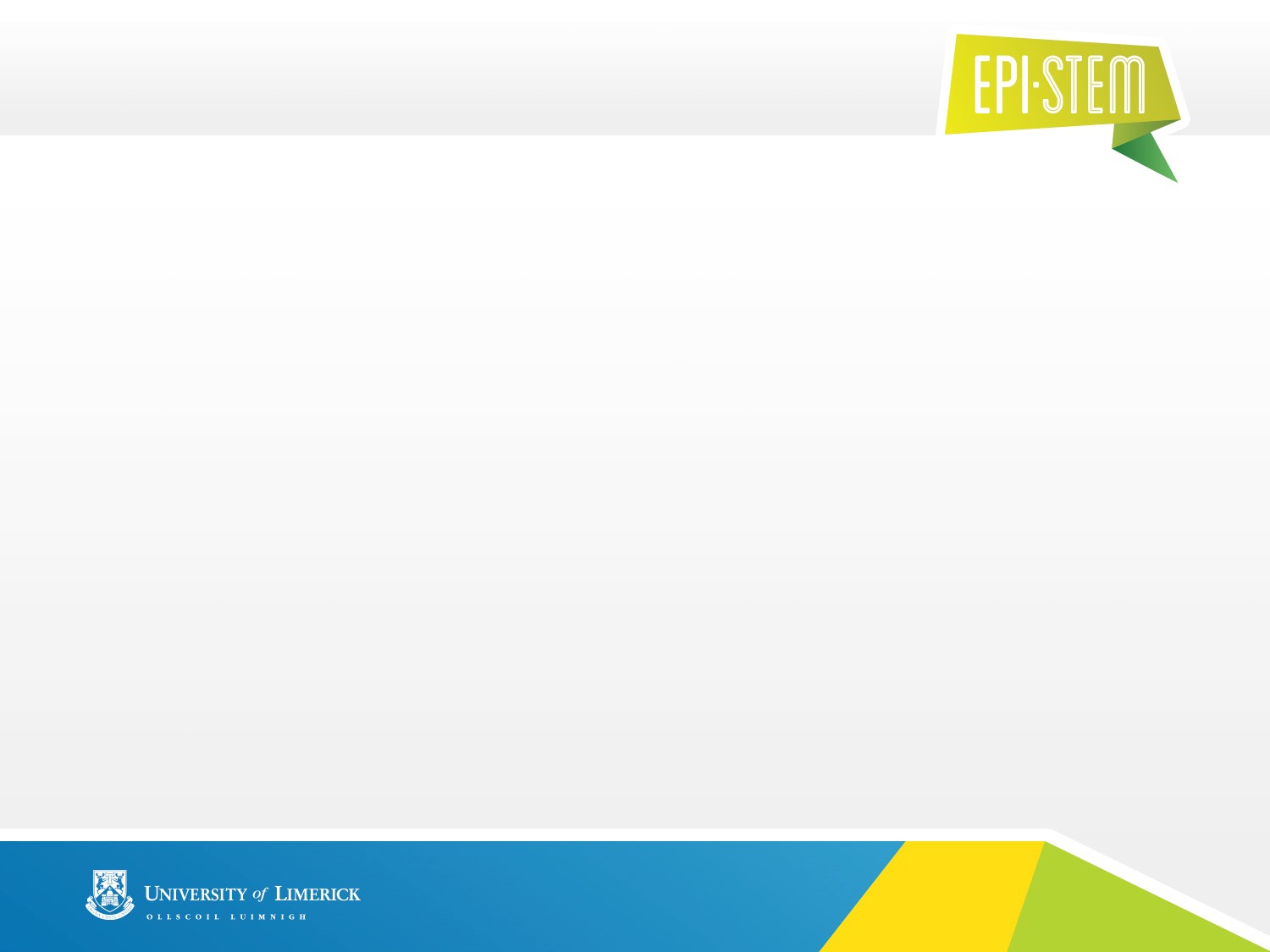 Flow of Current: AC Vs DC
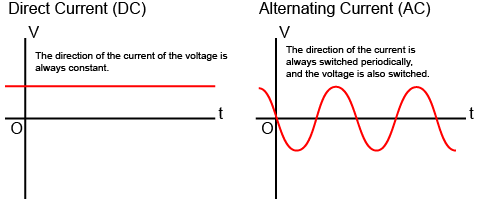 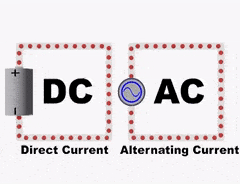 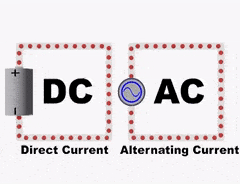 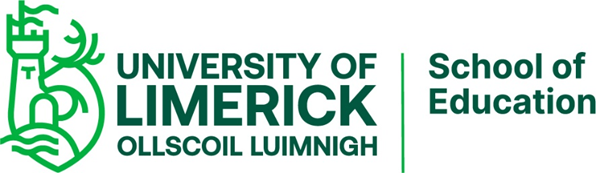 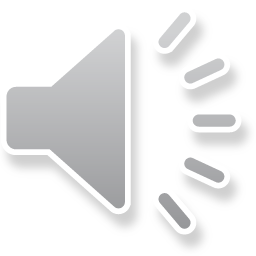 [Speaker Notes: Direct current is one-directional flow of electric charge. An electrochemical cell, or battery, is a prime example of DC power. Direct current may flow through a conductor such as a wire, but can also flow through semiconductors, insulators, or even through a vacuum as in electron or ion beams.

Alternating current is an electric current which periodically reverses direction and changes its magnitude continuously with time. It is generated by using a device known as an alternator. The alternator is a device which generates an alternating current from a source of motion, such as a turbine powered by steam.]
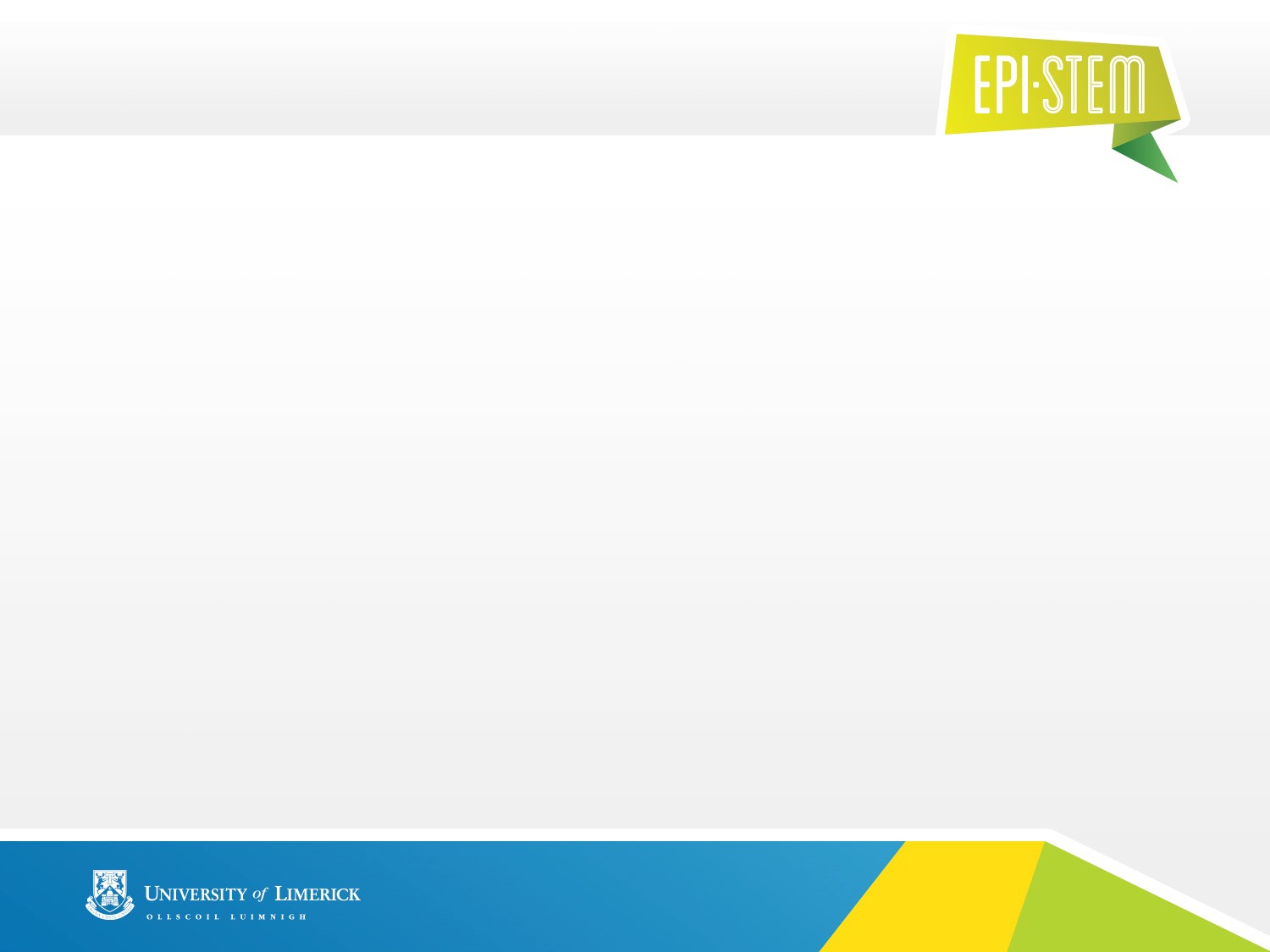 Ohm’s Law
V = (I)(R)
Voltage = (Current)(Resistance)
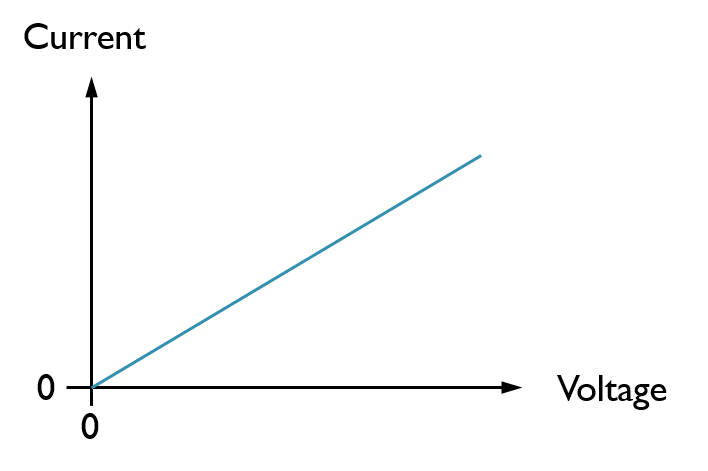 Voltage
(V)
Current
(A)
Resistance
(Ω)
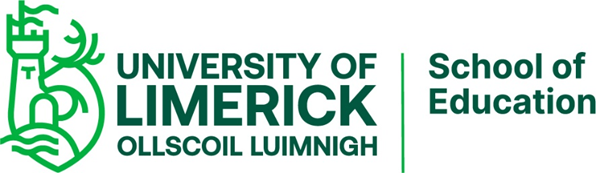 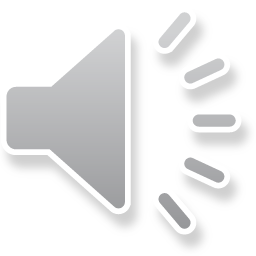 [Speaker Notes: Ohm’s Law states that the current through a conductor between two points is directly proportional to the voltage across the two points. Its formula is shown here. Voltage, measured in volts, is equal to current, measured in amps, multiplied by resistance, measured in ohms. At the end, we will look an exam question to practice these calculations.]
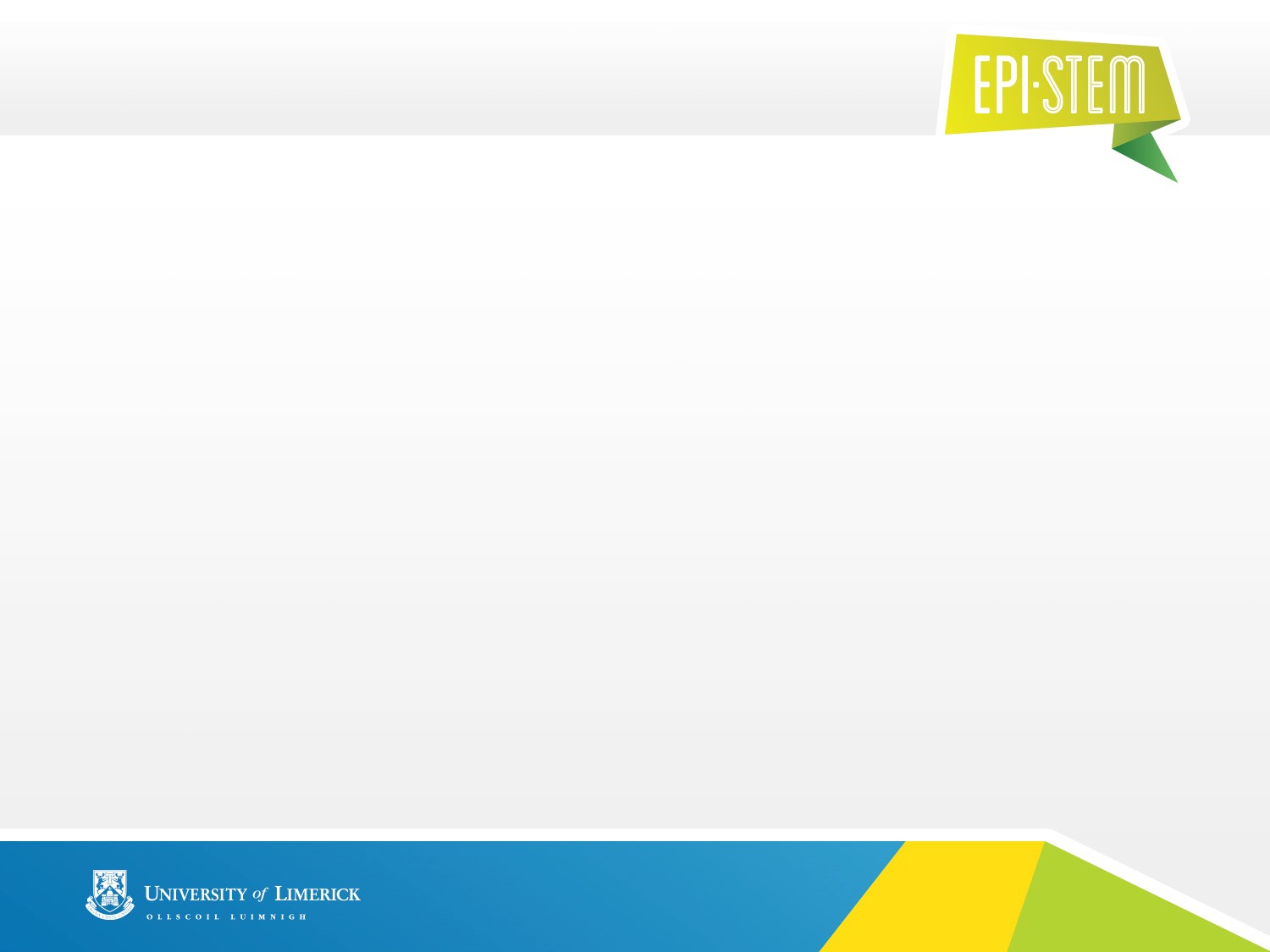 Voltage-Current Graphs
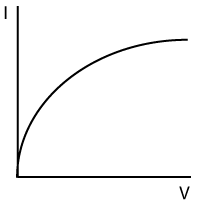 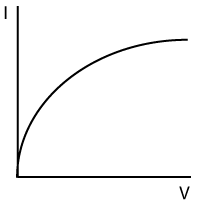 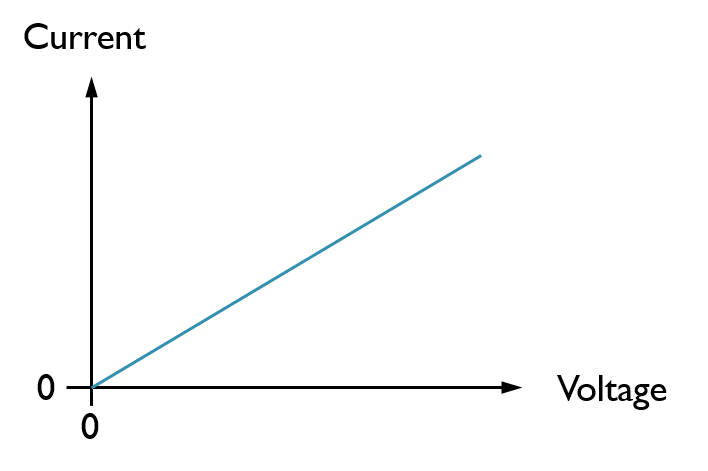 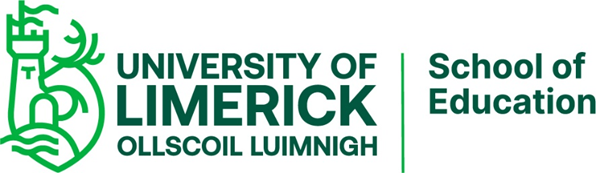 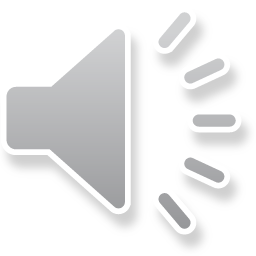 [Speaker Notes: In a standard electric circuit, where electrons are passing through a metal, Ohm’s law is obeyed. The voltage is proportional to the current. However, there are some cases where Ohm’s law is not obeyed.]
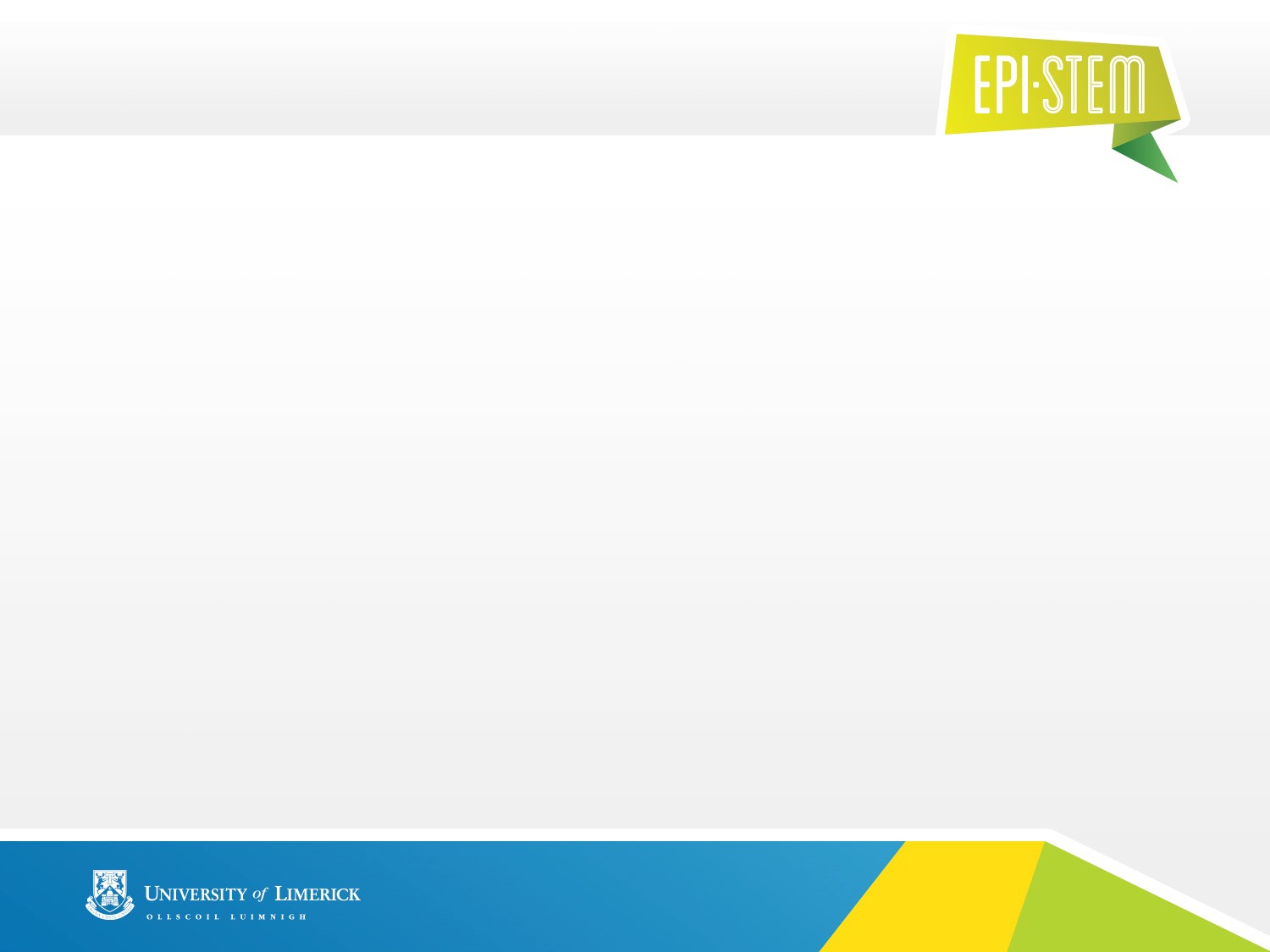 Voltage-Current Graphs
I
I
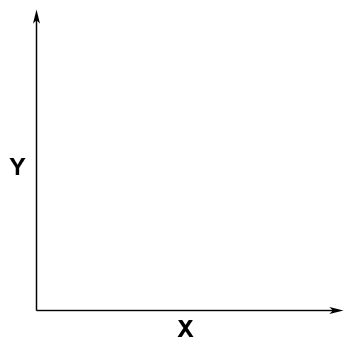 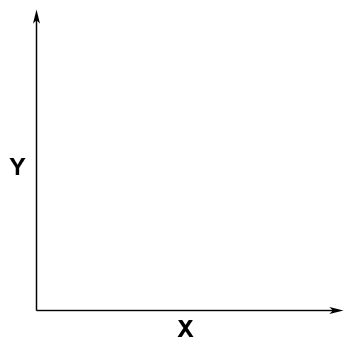 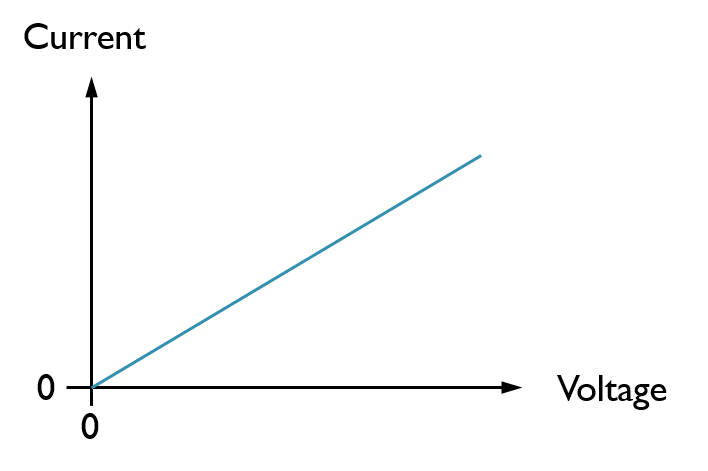 V
V
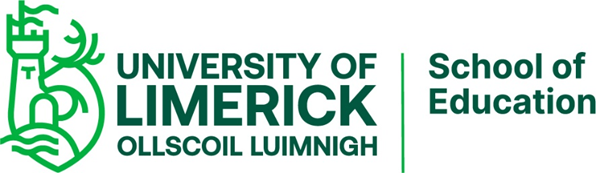 [Speaker Notes: In a standard electric circuit, where electrons are passing through a metal, Ohm’s law is obeyed. The voltage is proportional to the current. However, there are some cases where Ohm’s law is not obeyed.]
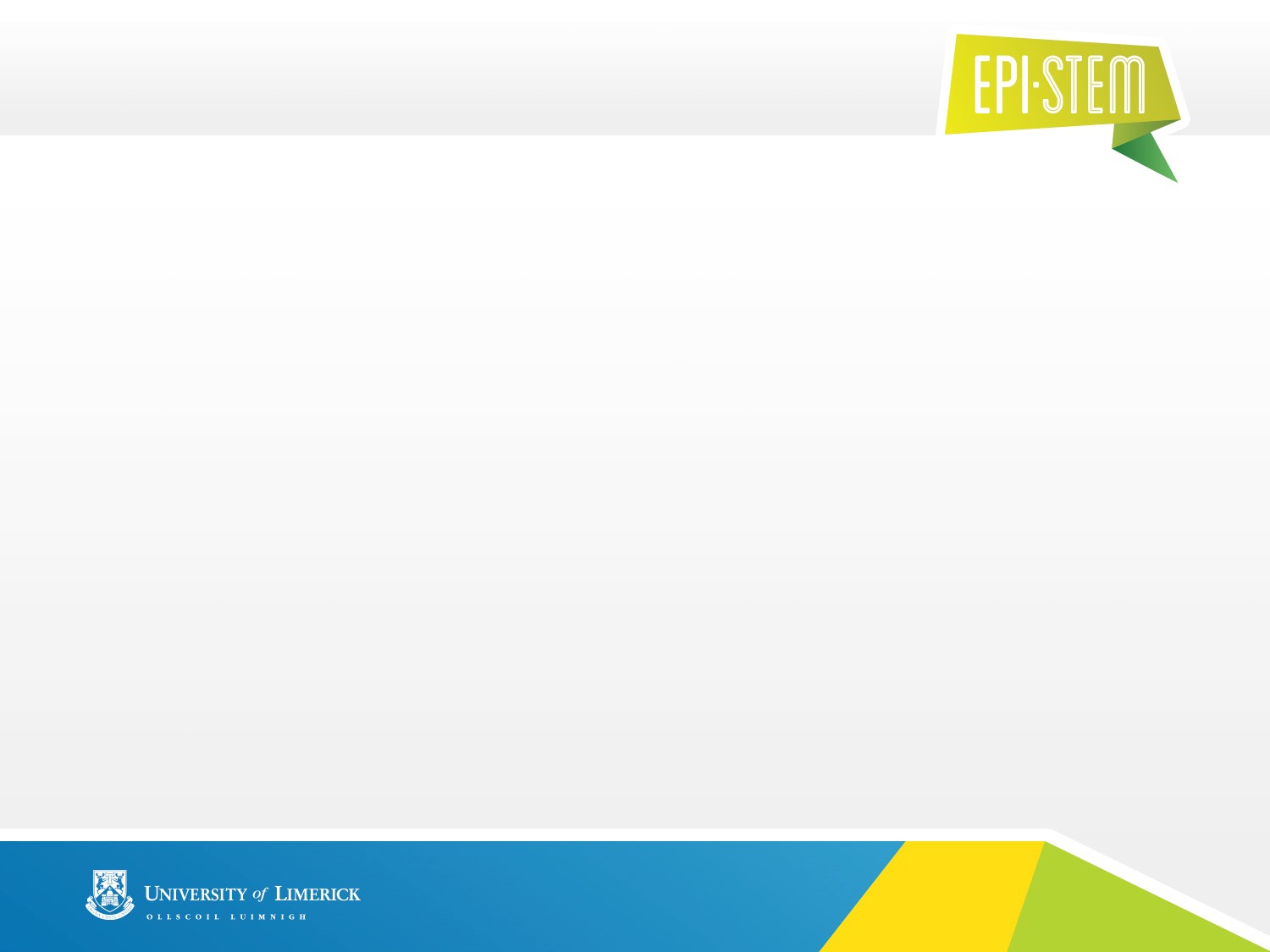 Electricity & Magnetism
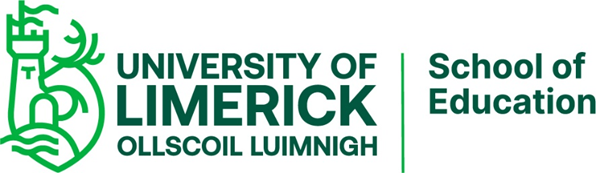 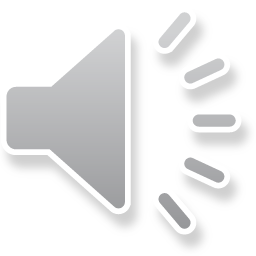 [Speaker Notes: Magnetism is created y the movement of electrical charges.
Permanent magnets are made from nickel, cobalt, iron, or alloys, due to their electronic arrangements.
Electromagnets are other materials that can be magnetised by electric currents.]
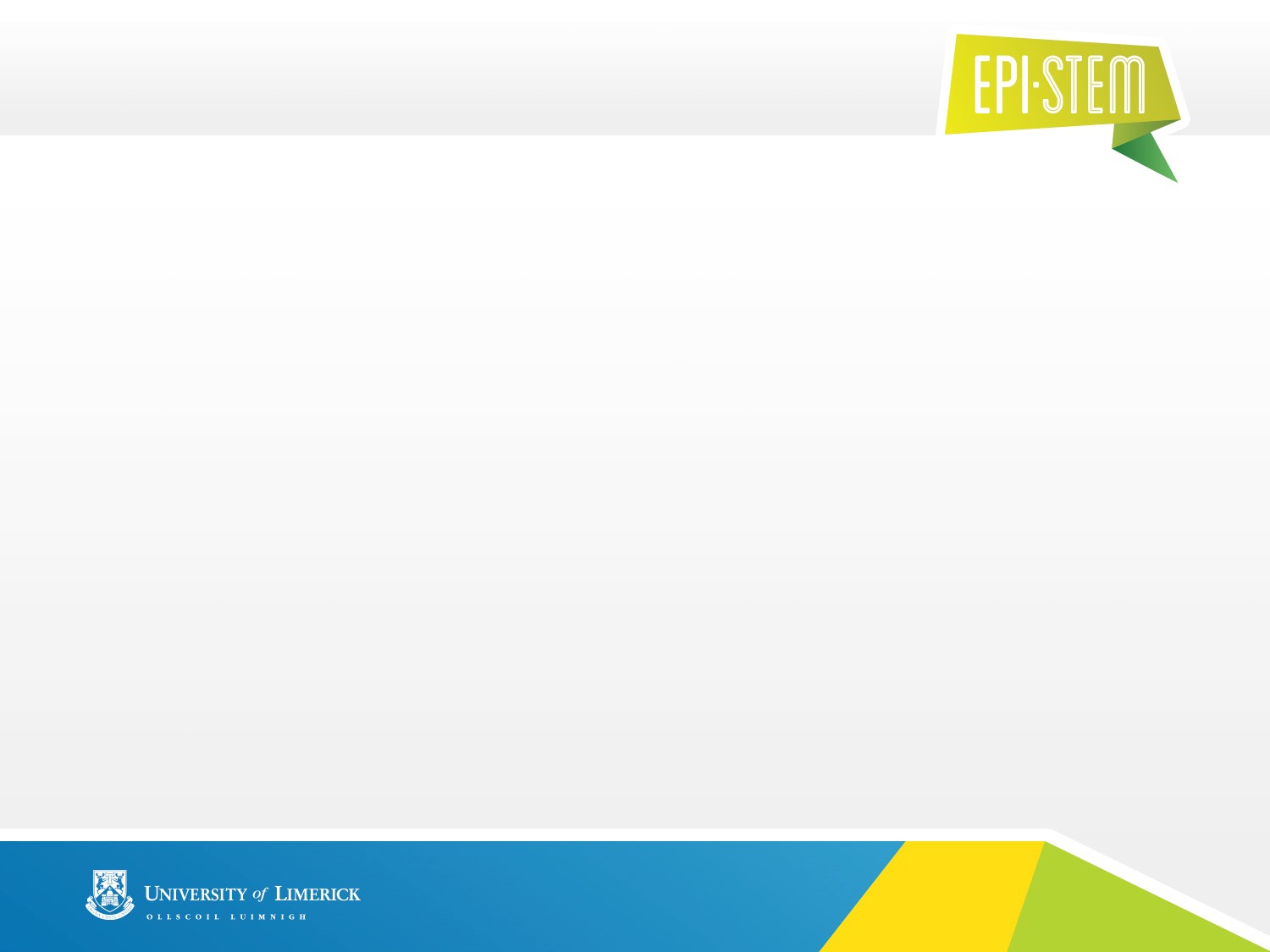 Electricity & Magnetism
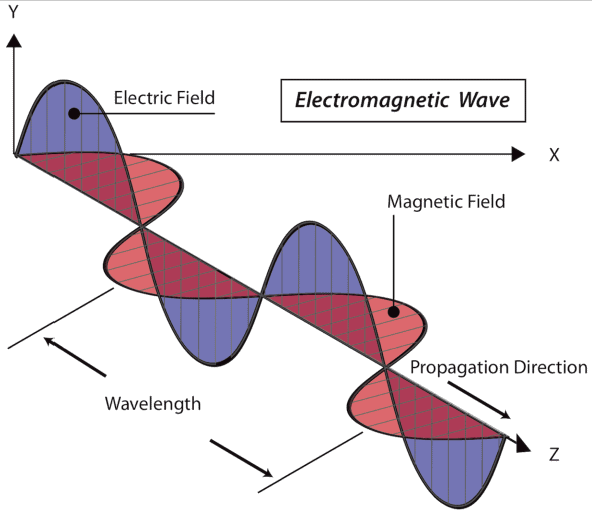 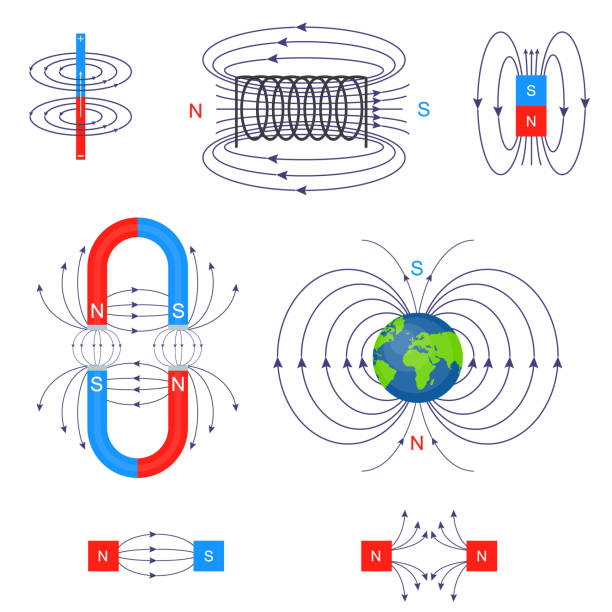 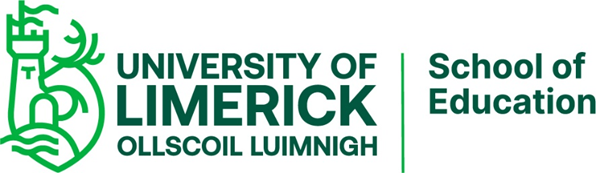 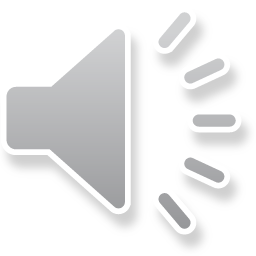 [Speaker Notes: A magnetic field is the area around a magnet where its effect can be measured It is a vector quantity because it has both strength and direction.
Magnetic field lines are drawn pointing from north to south.
Magnetic fields can be demonstrated with iron filings or with plotting compasses.]
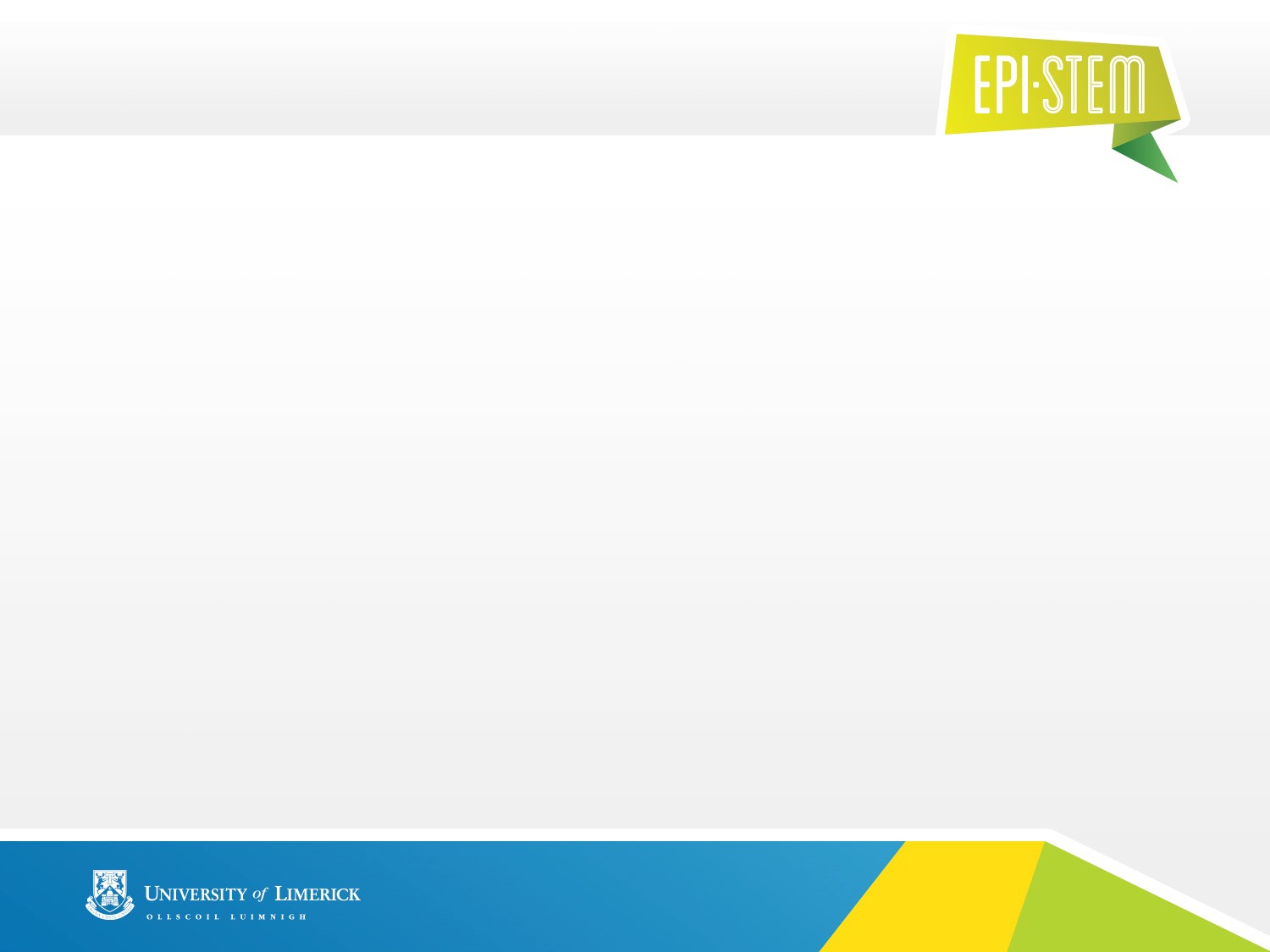 Right Hand Grip Rule
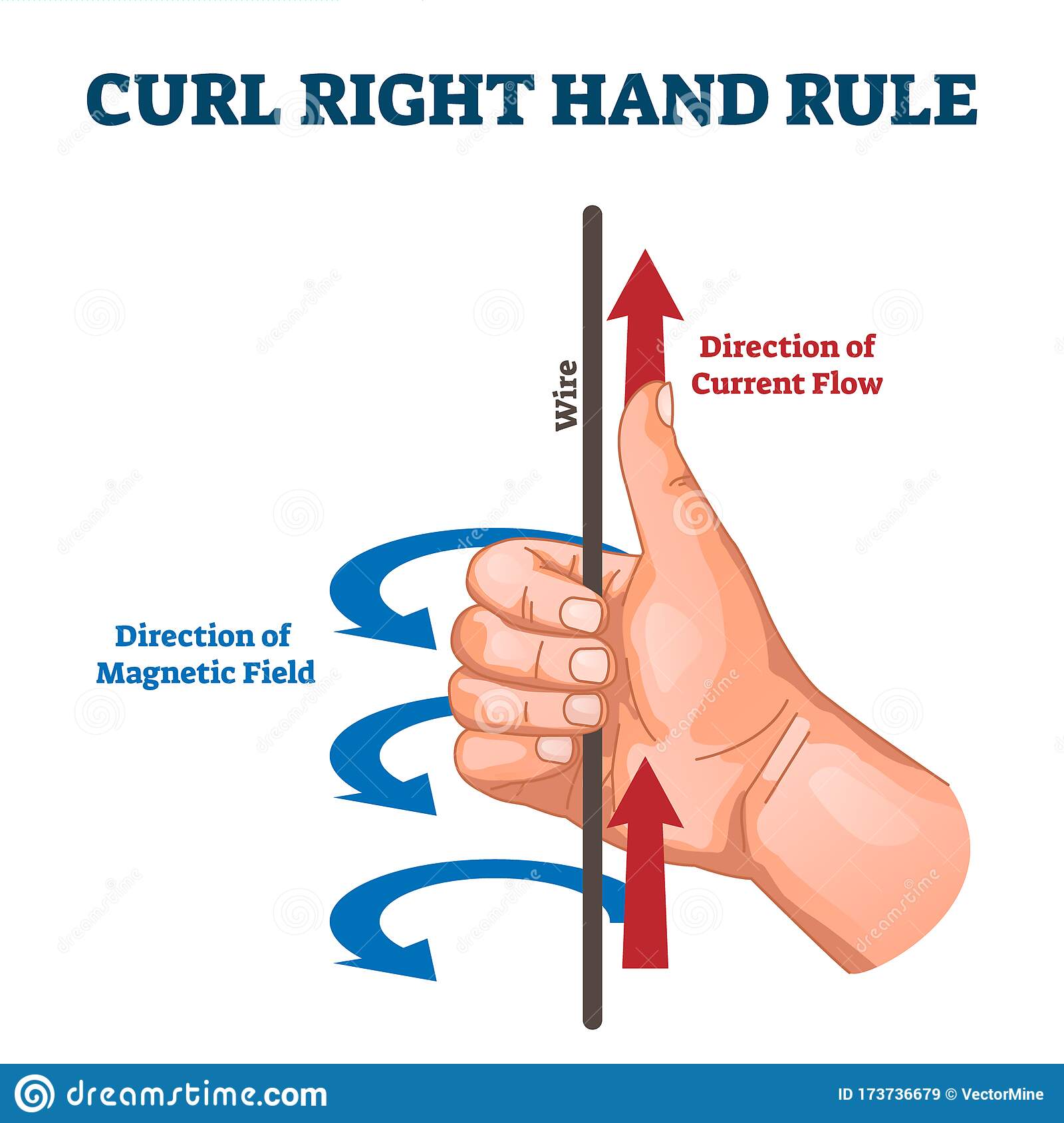 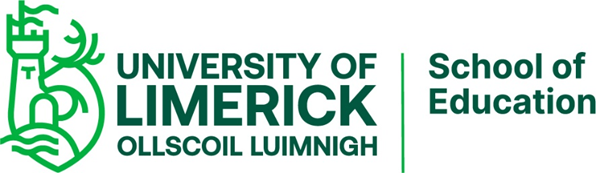 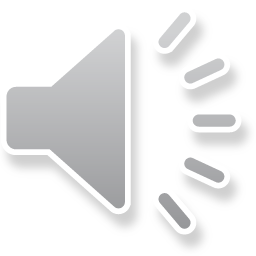 [Speaker Notes: The right hand grip rule states that if a right handed clasps a conductor with the thumb pointed in the direction of current, then the fingers give the direction of the magnetic field around the conductor. The thumb points in the direction of conventional current (from positive to negative).]
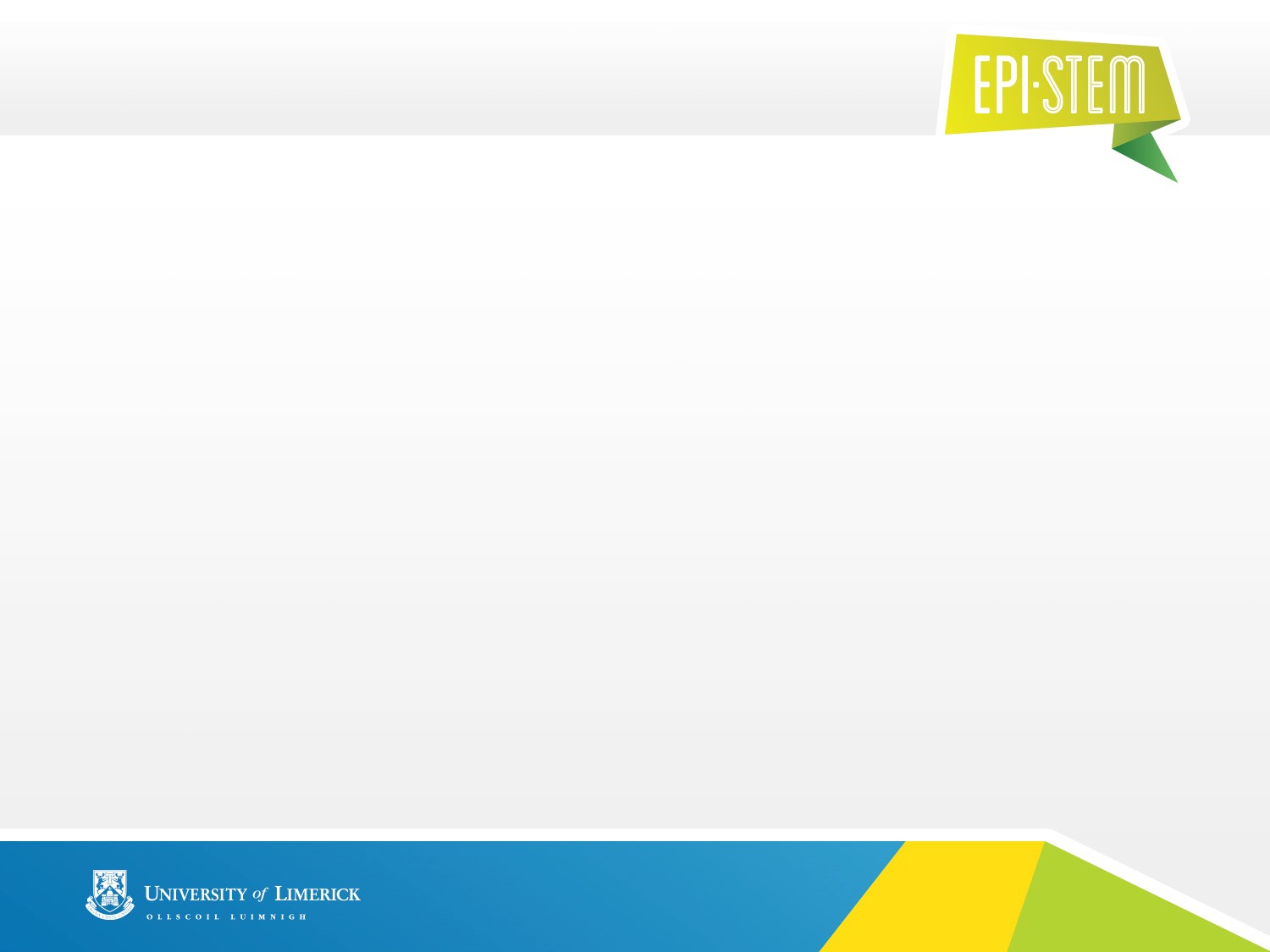 Fleming’s Left Hand Rule
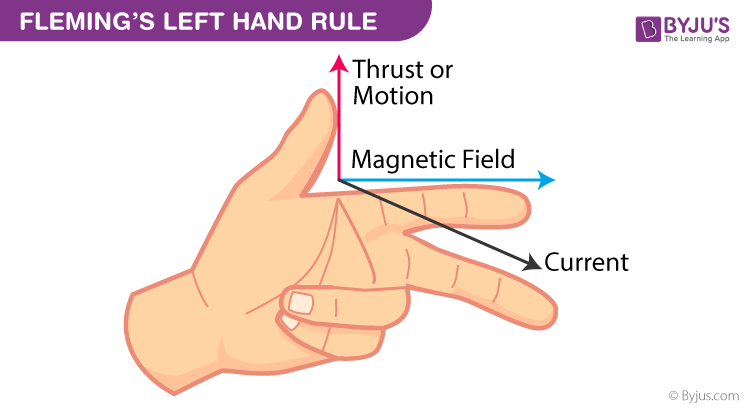 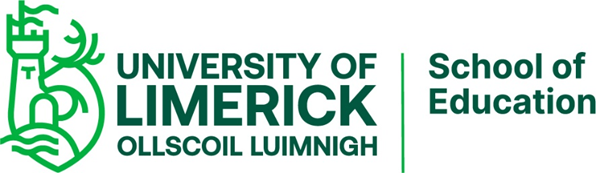 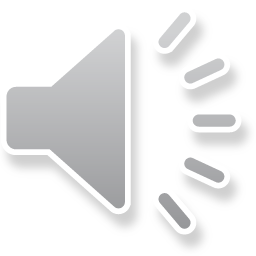 [Speaker Notes: Fleming’s left hand rule states that if the thumb, first finger, and second finger on the left hand are held at right angles with the first finger pointing in the direction of the magnetic field and the second finger pointing in the direction of the current, then the thumb points in the direction of force. This orientation also follows the direction of conventional current.]
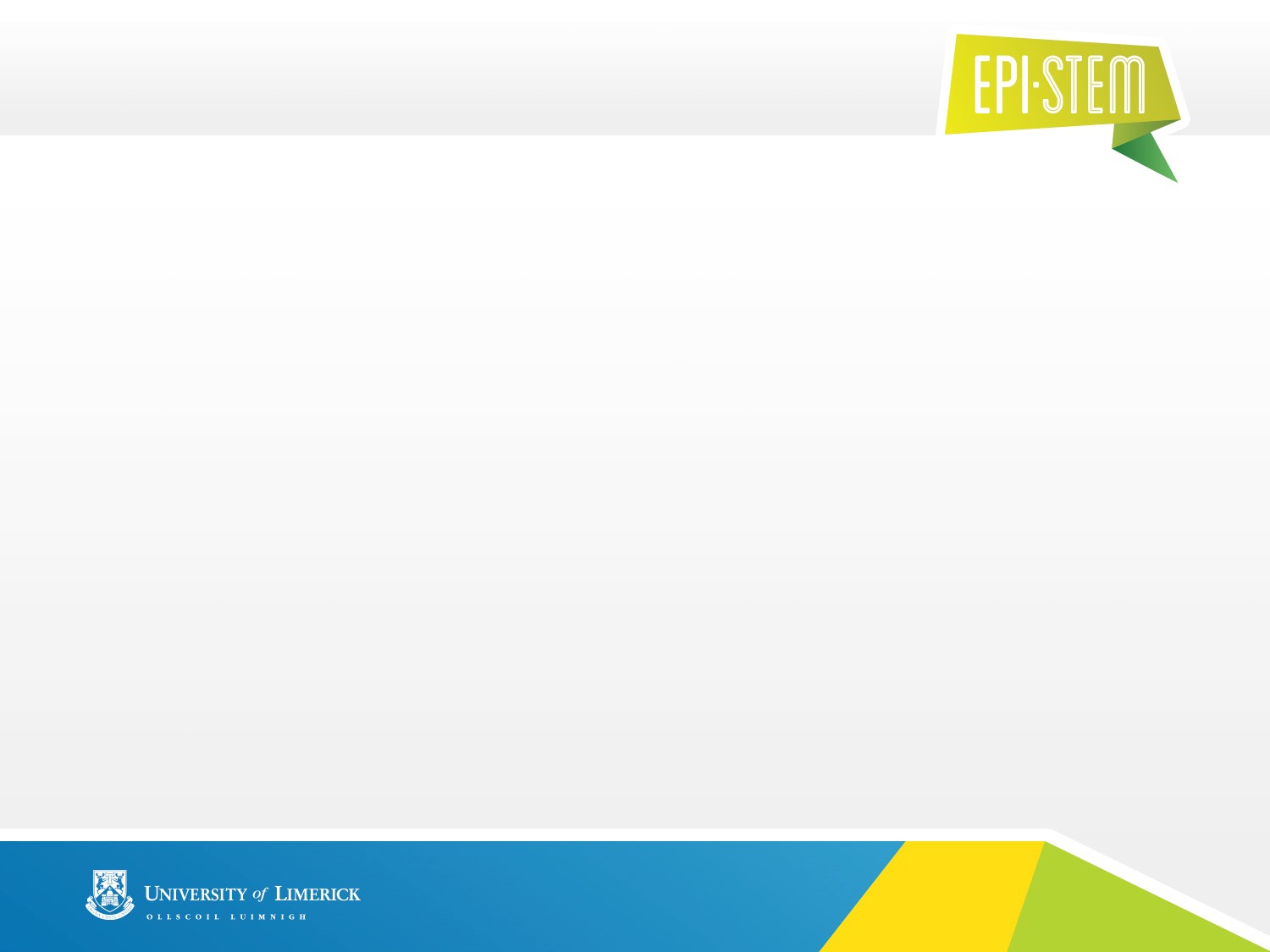 Magnetic Flux Density
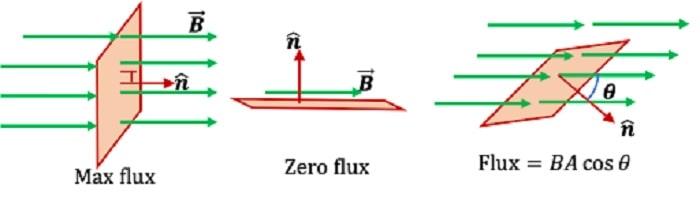 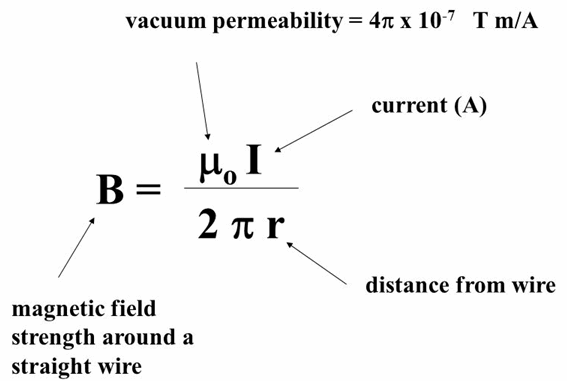 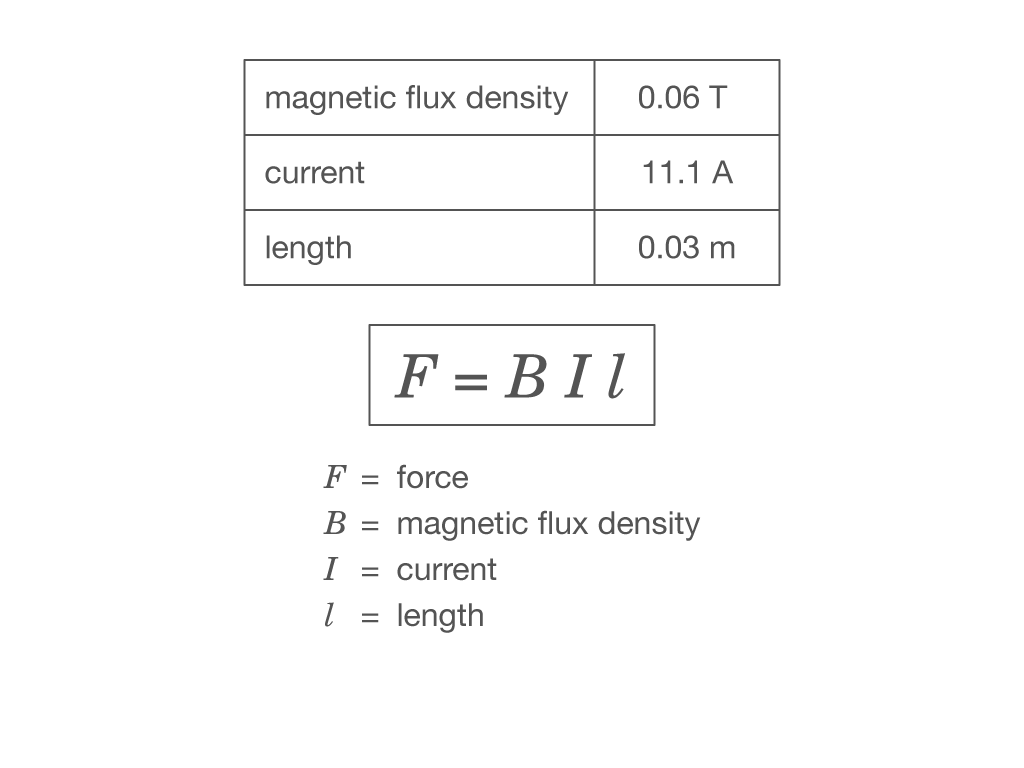 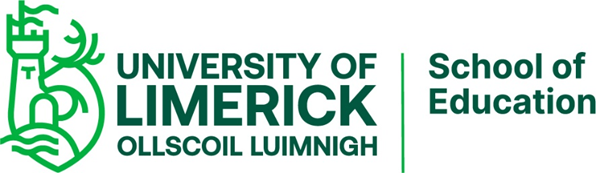 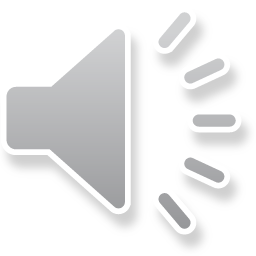 [Speaker Notes: The magnetic flux density at a point in a magnetic field, is a vector whose magnitude is equal to the force that would be experienced by a conductor of length 1m carrying a current of 1A at right angles to the field at that point and whose direction is the direction of the force on the north pole placed at that point.

The unit of the magnetic flux density is the tesla.

The magnetic flux density at a point is 1 tesla if a conductor of 1m in length carrying a current of 1A experiences a force of 1N when placed perpendicular to the field.]
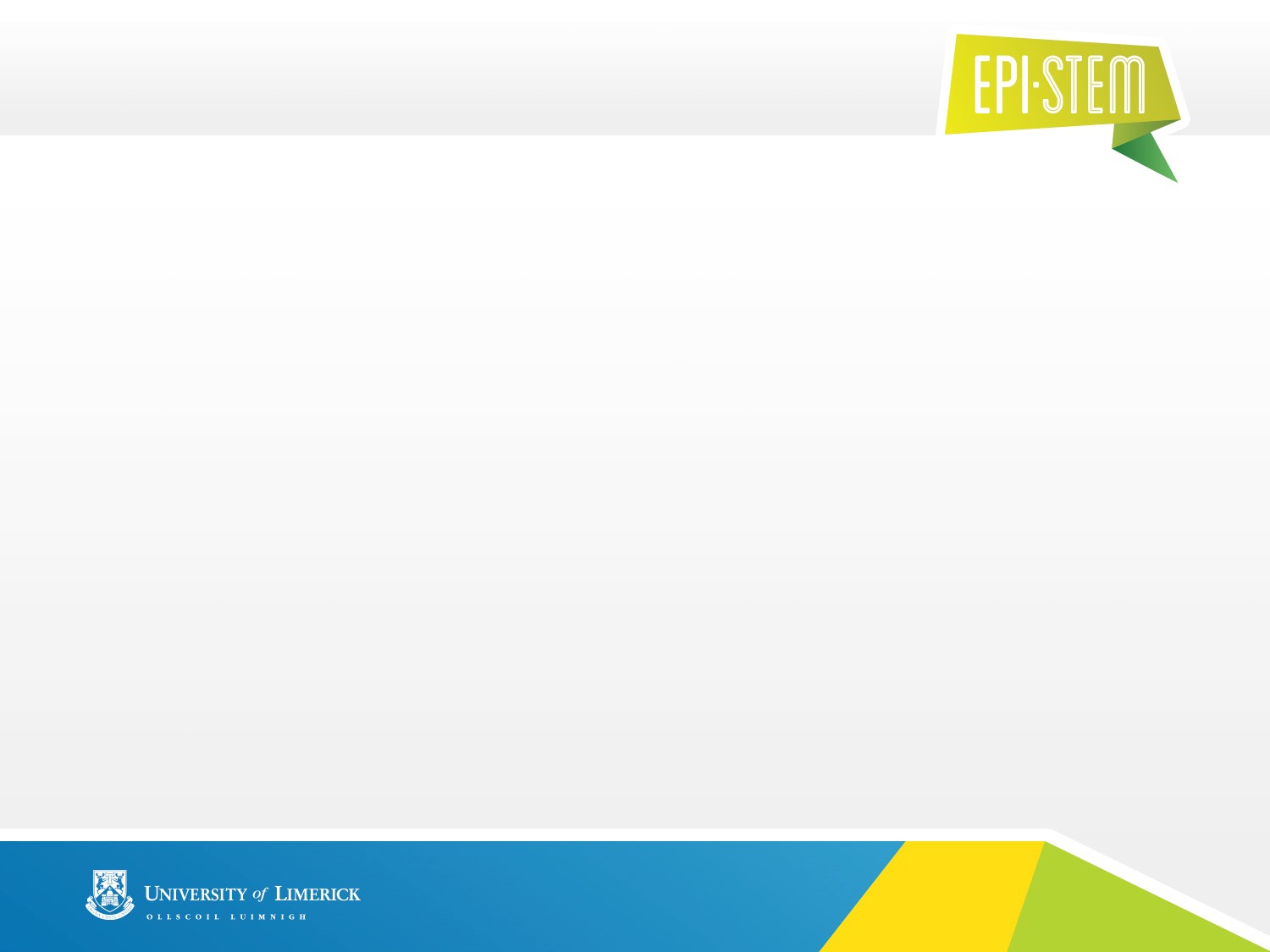 The Ampere & The Coulomb
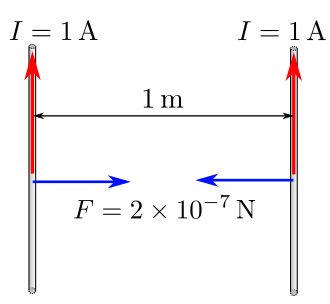 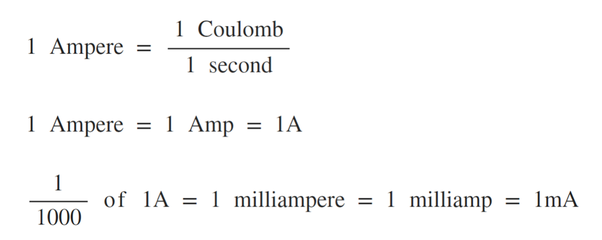 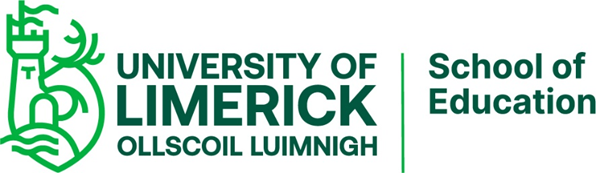 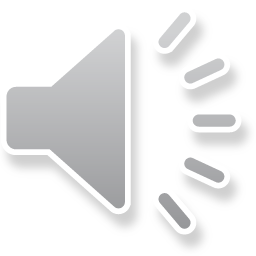 [Speaker Notes: The ampere is a constant current which if maintained in two straight parallel conductors of indefinite length of negligible cross section and placed 1m apart in a vacuum, would produce a force of on each conductor of 2X10*-7 Newtons per meter length.

The Coulomb is the amount of charge that passes any point in a circuit when a current of 1 ampere flows for 1 second.]
Exam Q - 2015 LC Physics HL Q5
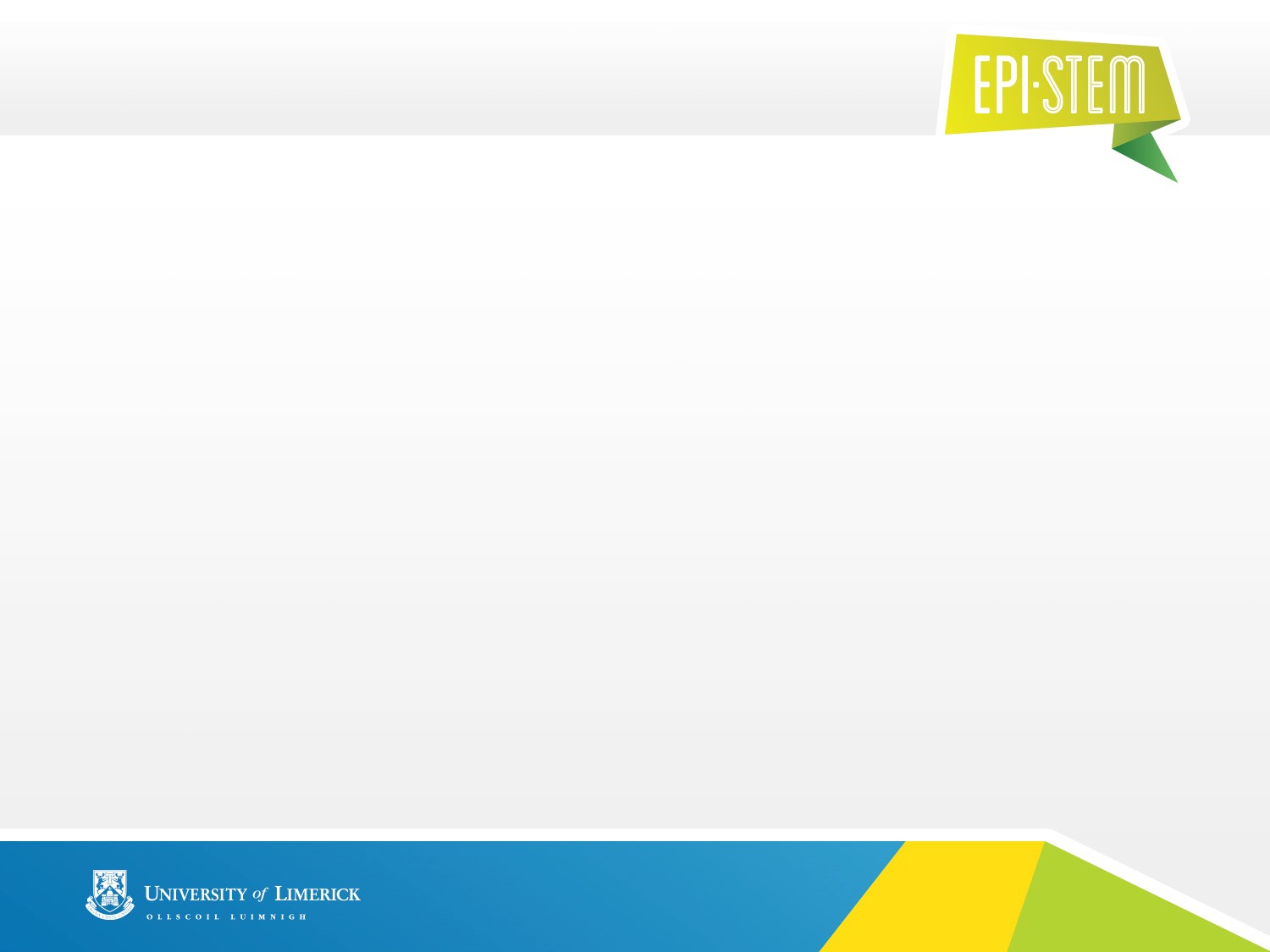 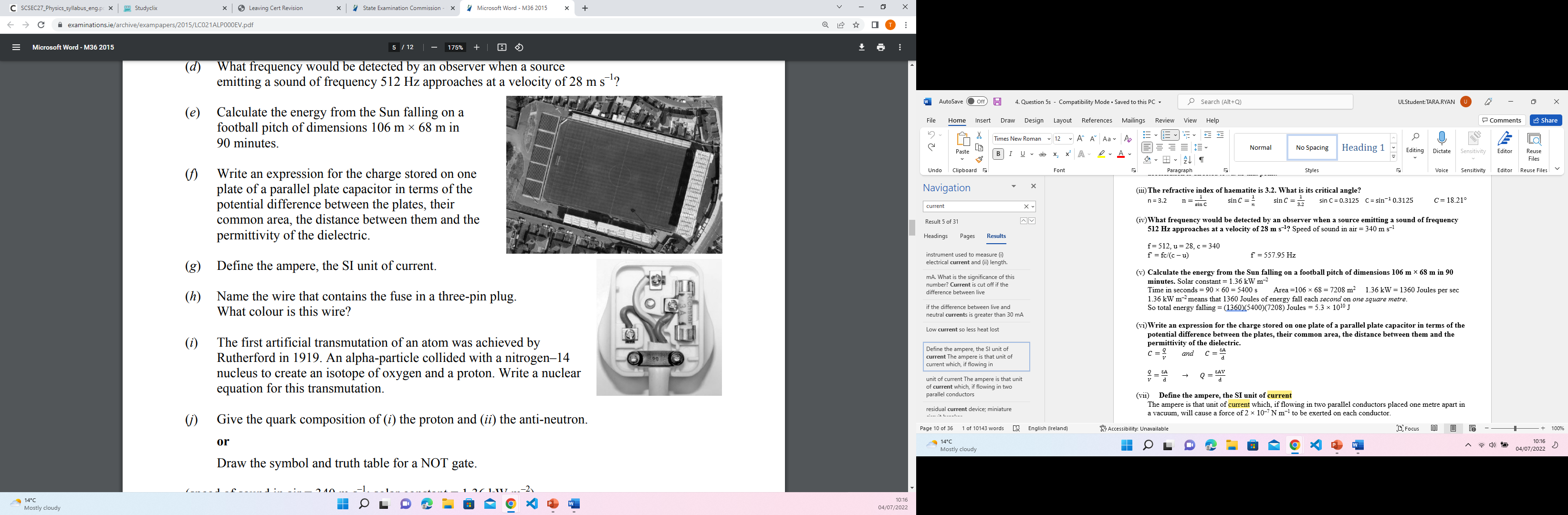 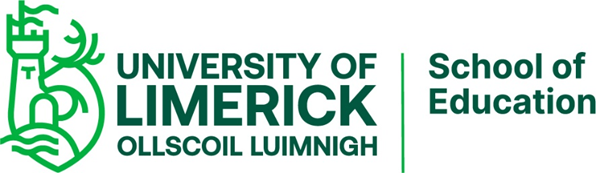 Contact details
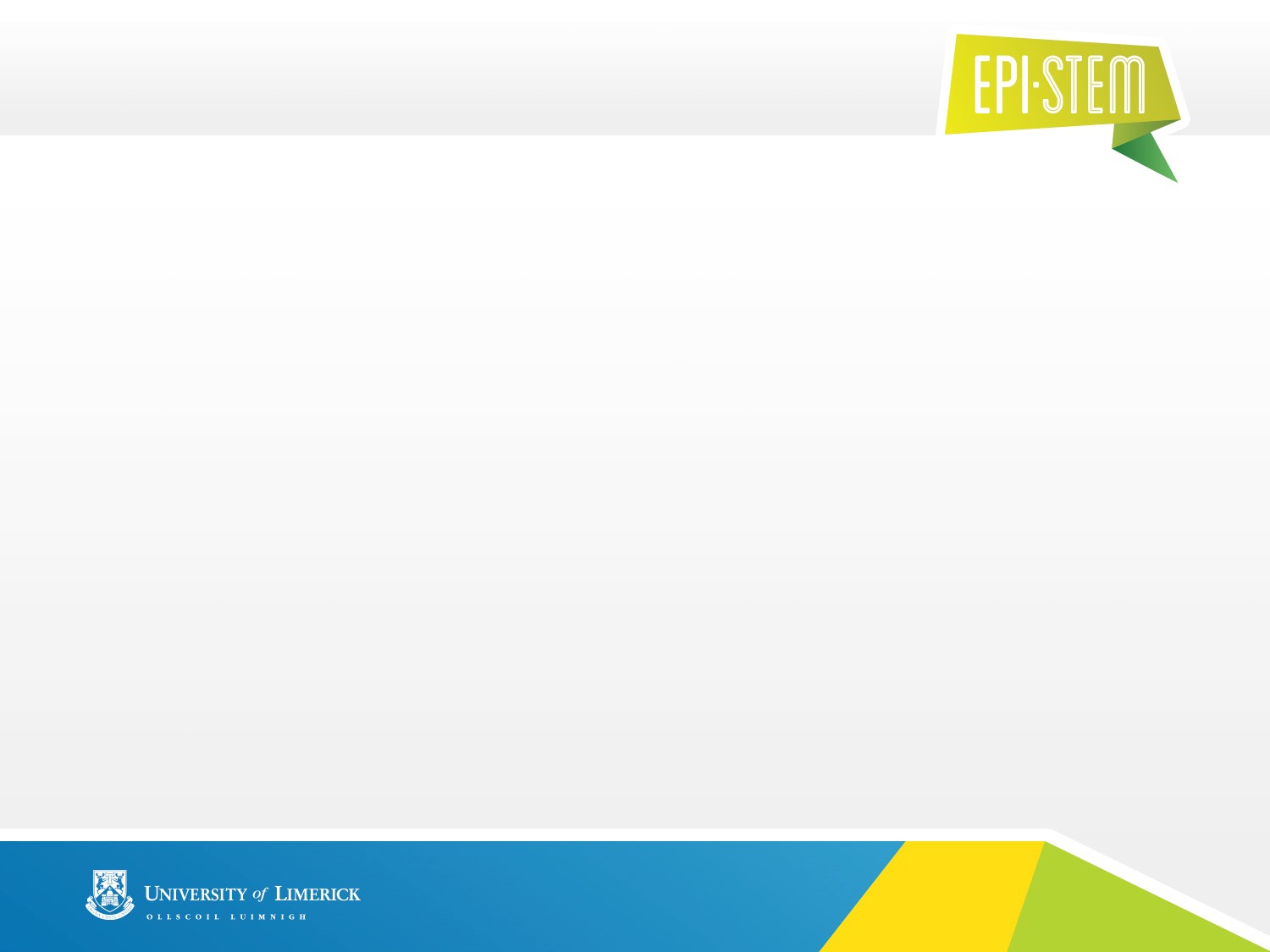 Web Link: https://epistem.ie
EPI Stem Project: Resources
Tara Ryan: Tara Ryan
Email: tarasmb12@yahoo.ie
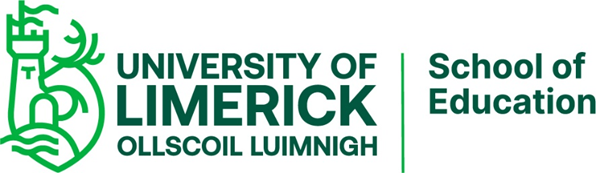 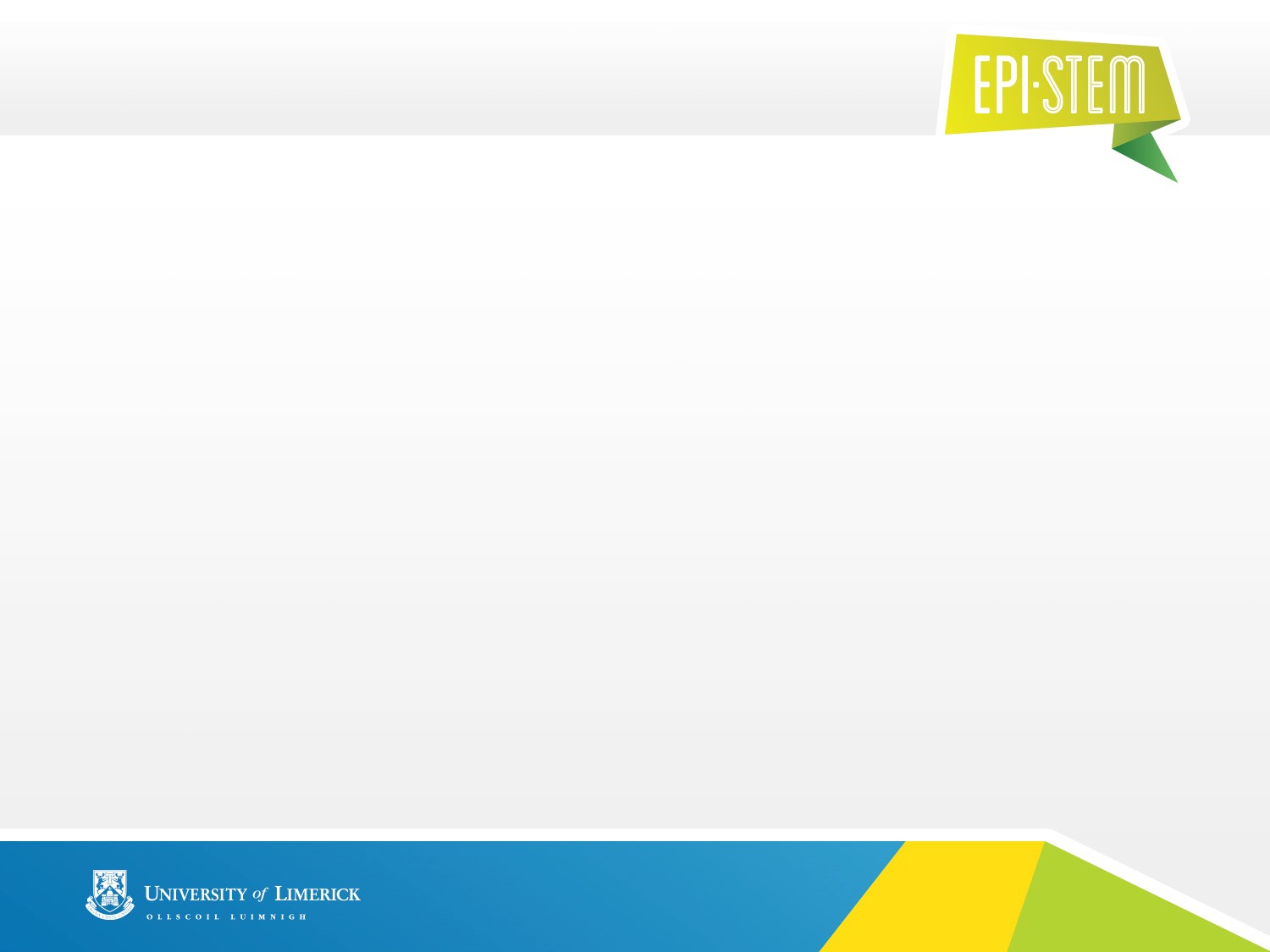 Image Sources
https://slideplayer.com/slide/10831147/
https://www.twinkl.hu/illustration/voltmeter-symbol-circuits-electricity-science-ks4-bw-rgb
https://heschen.com/es/products/dh-670-dc-10v
https://study.com/learn/lesson/capacitance-units-formula.html
https://en.wikipedia.org/wiki/Capacitor
https://www.allaboutcircuits.com/video-tutorials/inductance-and-capacitance/
https://phet.colorado.edu/sims/html/capacitor-lab-basics/latest/capacitor-lab-basics_en.html
https://www.nicepng.com/ourpic/u2q8a9y3q8t4i1t4_camera-with-flash-icon-camera-with-flash-emoji/
https://www.thoughtco.com/examples-of-electrical-conductors-and-insulators-608315
https://www.onlinemathlearning.com/charge-circuits.html
https://www.alamy.com/stock-photo/ammeter.html
https://www.twinkl.ie/illustration/ammeter-symbol-circuits-electricity-science-ks4
https://www.matsusada.com/column/dc_and_ac.html
https://gfycat.com/annualinsecureafricanjacana
https://www6.slac.stanford.edu/news/2017-01-11-sketching-out-magnetism-electricity.aspx 
http://hyperphysics.phy-astr.gsu.edu/hbase/magnetic/elemag.html 
https://physics.stackexchange.com/questions/562473/magnetic-field-closed-loop-lines-in-an-electromagnetic-wave
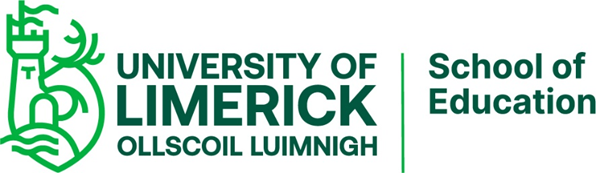 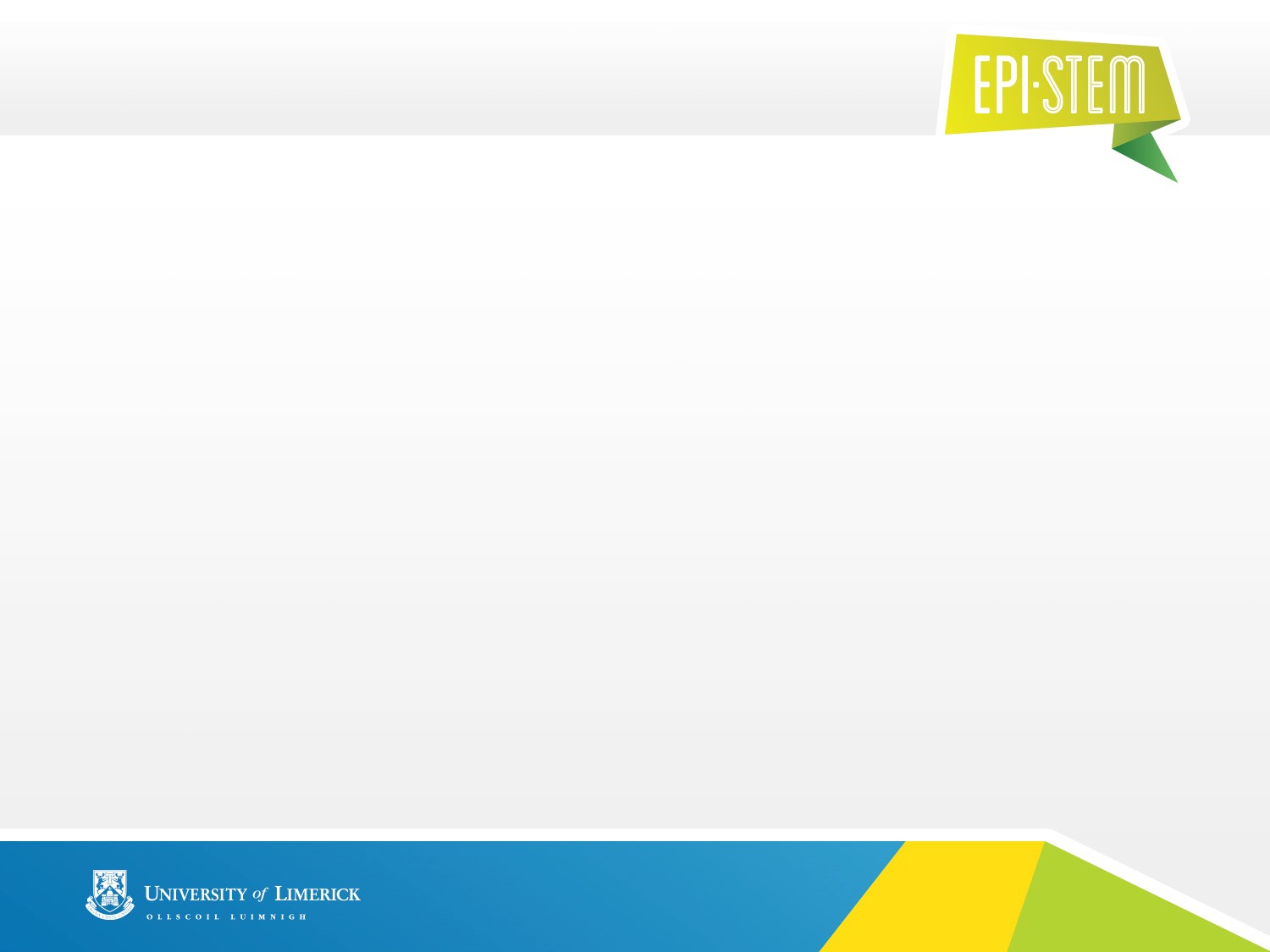 Image Sources
https://www.dreamstime.com/illustration/right-hand-rule.html
https://www.lbq.org/search/Physics?quickRef=11809
https://www.coolmagnetman.com/magfund02.htm
https://www.informationpalace.com/what-is-magnetic-flux/
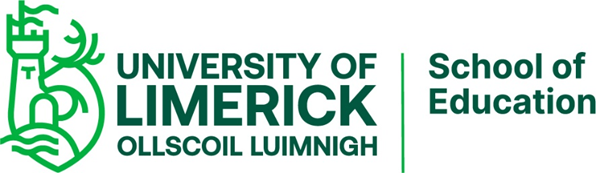